Thai Literature& Thai Society
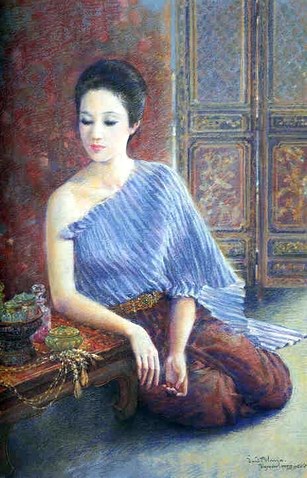 01999032 Thai Studies
Literature and Its Definitions
The body of written works of a language, period, or culture. 
Written artistic works, especially those with a high and lasting artistic value
Any kind of printed material
Imaginative or creative writing, especially           
	of recognized artistic value: “Literature                                               
	must be an analysis of experience and                                             
	a synthesis of the findings into a unity”                               				                                  (Rebecca West).         
                                                                                                       Rebecca West           
							                                                          (1892-1983)
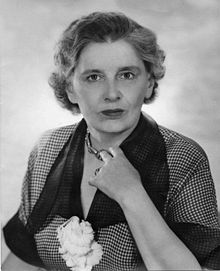 THE TERM  “LITERATURE”  IN THAI CONTEXT
1)  หนังสือ (Nangseu) = a general written work
2) วรรณคดี (Wannakhadi) = a refined written work 
     (used in specific and general meaning) 
3) วรรณกรรม (Wannakam) = literary works in written and oral tradition (used in general meaning)
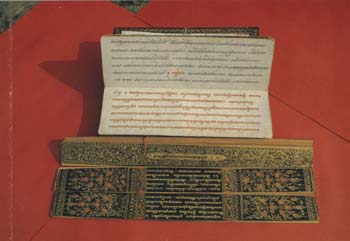 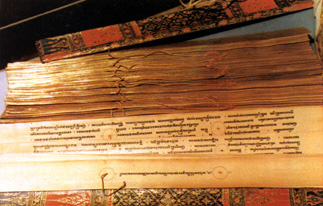 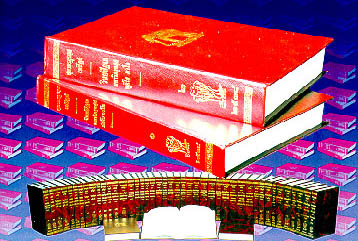 Major Literary Genres : Prose & Poetry
Prose (Roykaew-ร้อยแก้ว) 
	- written language in its ordinary form
     - a form of written language that is not organized according to the formal patterns of verse; although it will have some sort of rhythm and some devices of repetition and balance, these are not governed by a regularly sustained formal arrangement,  the significant unit being the sentence rather than the line.
Major Literary Genres : Prose & Poetry
Poetry (Roykrong-ร้อยกรอง) 
	- literary work in metrical form
     - language sung, chanted, spoken, or written according 
     to some pattern of recurrence that emphasizes 
     the relationships between words on the basis of sound 
     as well as sense: this pattern is almost always a rhythm 
     or metre, which may be supplemented by rhyme or alliteration or both.
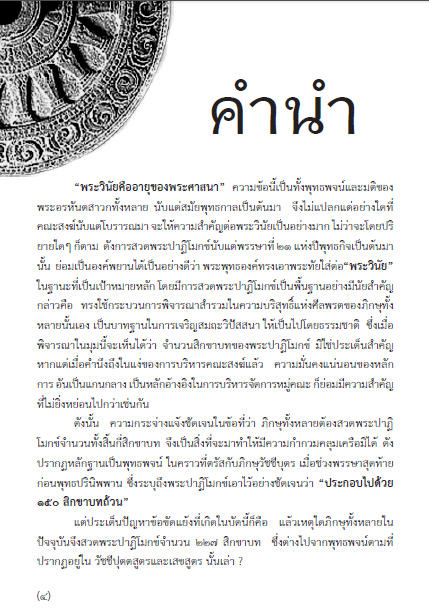 Prose vs. Poetry
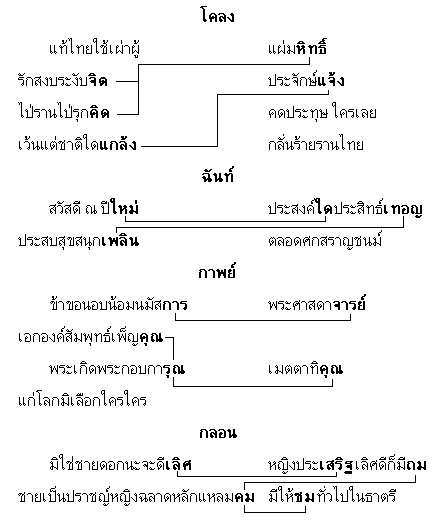 Thai Poetry
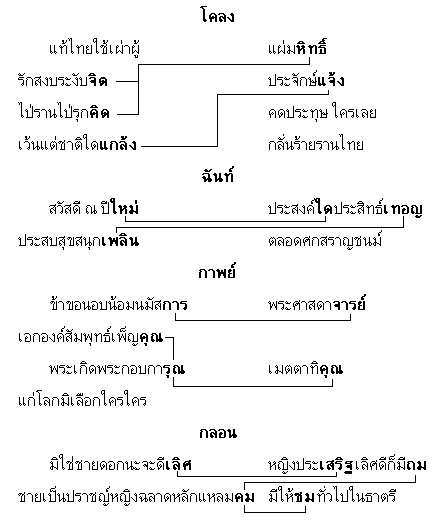 Khlong
Chan
Kap
Klon
4 Periods of Thai Literature
Sukhothai Period (1238-1377)
Ayutthaya Period (1350-1767)
Thonburi Period (1767-1782)
Rattanakosin / Bangkok Period                          (1782-present)
Sukhothai Literature (1238-1377)
Stone Inscription  
    - King Ram Kamhaeng Inscription (จารึกพ่อขุนรามคำแหง)
Traibhumikatha (ไตรภูมิพระร่วง)   
Phra Ruang’s Proverb (สุภาษิตพระร่วง)
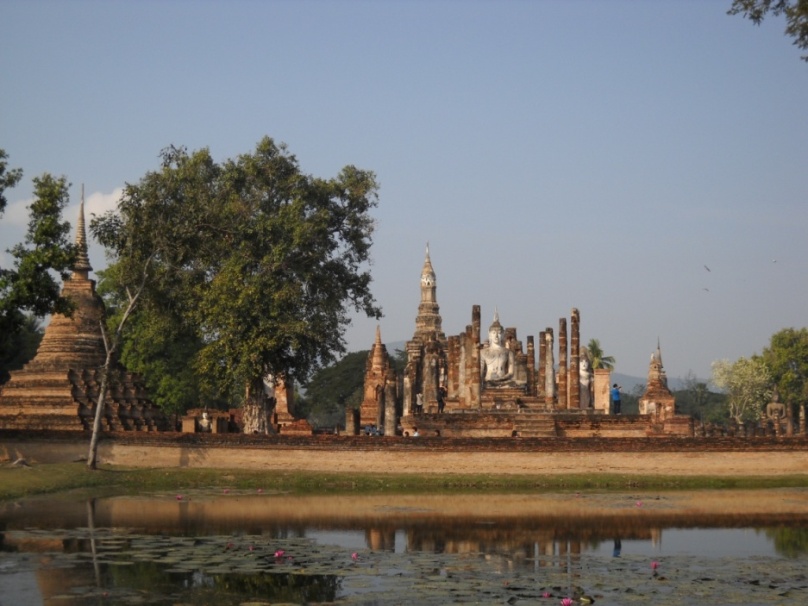 Characteristics of Sukhothai literature
- Historical Literature (stone inscription)
Sukhothai regime establishment (Sri-Chum inscription)
Religion (King Ram-Kamhaeng Inscription)
- Didactic Literature and Rhetorical Literature
Su-Pha-Sit Phra-Rueng สุภาษิตพระร่วง (proverbs)
Traibhumikatha ไตรภูมิพระร่วง (philosophic literature) 
- Sacramental Literature
Ma-Ha-That Inscription จารึกวัดมหาธาตุ
Sukhothai authors: King and Philosopher
Rhetorical style:
 Short proses 
Short sentences
Concise and well-arranged 
Imaginative 

Purpose: 
1. to establish the kingdom 
2. to make Sukhothai kingdom recognized (war, religion, King’s greatness) 
3. to record Sukhothai history (stone inscriptions) 
4. to systematize social order (proverbs and didactic literature) 
5. to reunite the kingdom (sacramental literature)
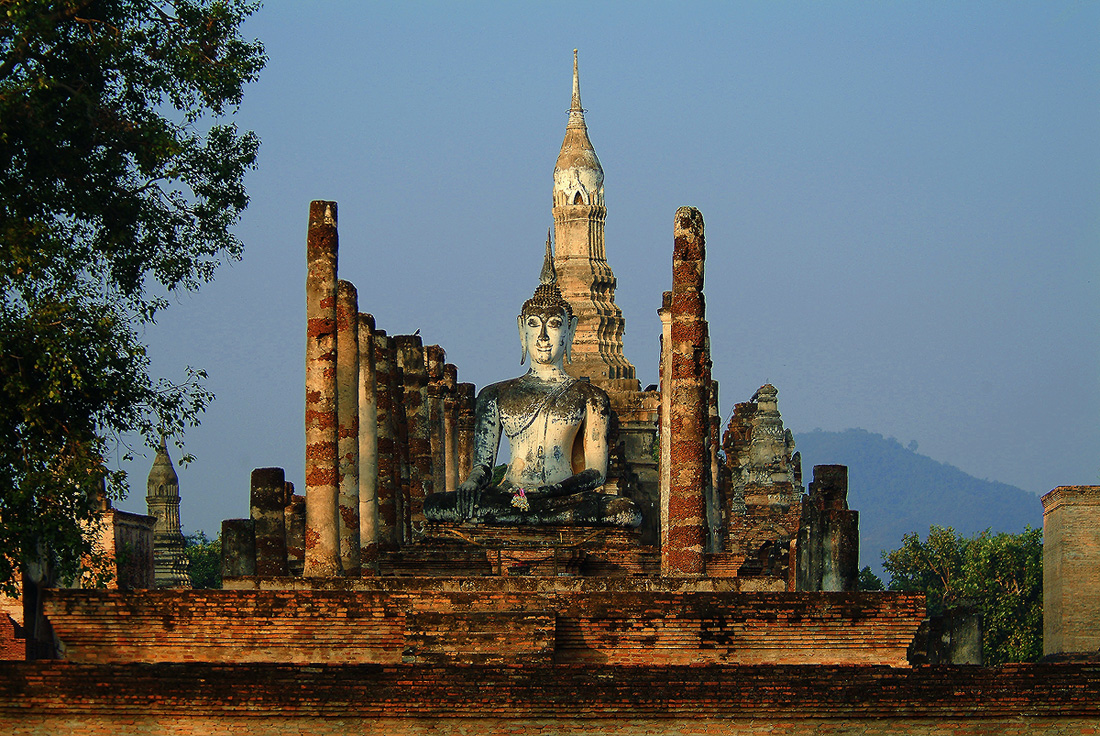 King Ram Kamhaeng Inscription (ศิลาจารึกพ่อขุนรามคำแหง)
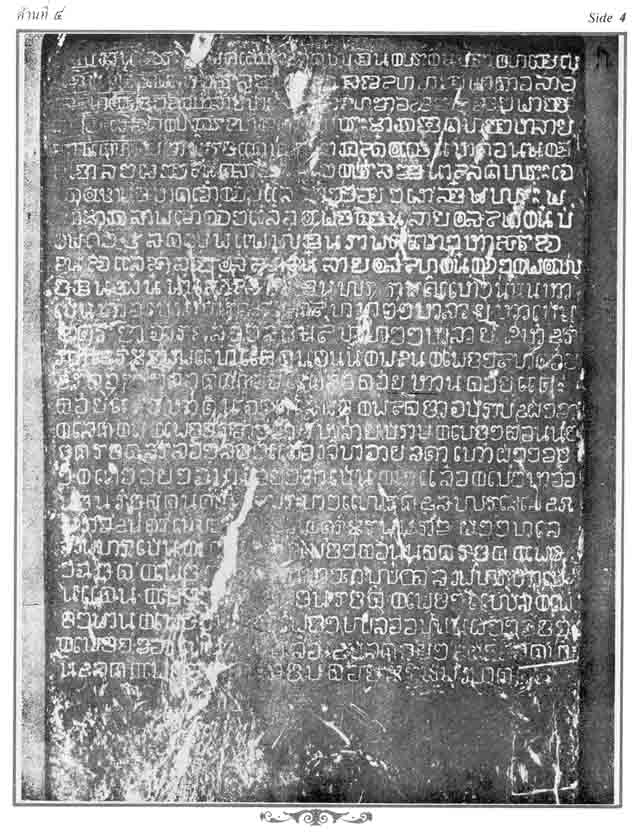 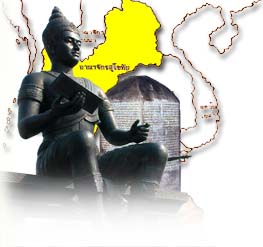 King Ram Kamhaeng Inscription (ศิลาจารึกพ่อขุนรามคำแหง)
The first piece of work written in Thai script 
     (ลายสือไทย)
Content
Biography of King Ram Kamhaeng and his works
Description of Sukhothai social condition
Sukhothai landscape
Governance, Laws, Religion, and Trades
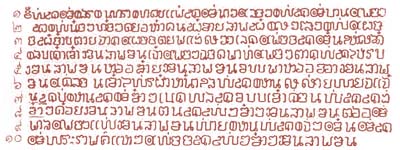 King Ram Kamhaeng Inscription
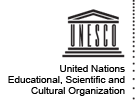 United Nations Educational, Scientific and 
Cultural Organization (UNESCO)
certifies                                                                   the King Ram Kamhaeng Insription  
on the Memory of the World International 
Register  (2003) – 2546 B.E.
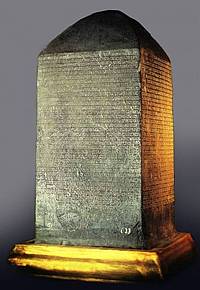 King Ramkamhaeng Inscription
The King Ram Khamhaeng Inscription
Documentary heritage submitted by Thailand and recommended for inclusion in the Memory of the World Register in 2003.
© The National Museum Bangkok
The King Ram Khamhaeng Inscription (RK) of 1292 A.D. is considered a major documentary heritage of world significance because it gives valuable information on several major themes of world history and culture. It not only records the invention of Thai language scripts that are the foundation of the modern scripts used in Thailand by 60 million people, its rare detailed description of the 13th century Thai state of Sukhothai also reflects universal values shared by many states in the world today. Those values include good governance, the rule of law, economic freedom, and religious morality, in this case Buddhism, one of the world's major religions. The inscription's value as a historical document has already been evident when it was used to support Thailand's successful proposal to inscribe the Historic Town of Sukhothai and Associated Historic Towns on the World Heritage List in 1991.
Traibhumikatha (ไตรภูมิพระร่วง)
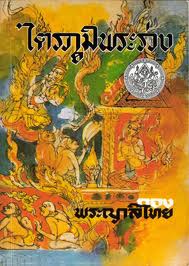 Traibhumikatha (ไตรภูมิพระร่วง)
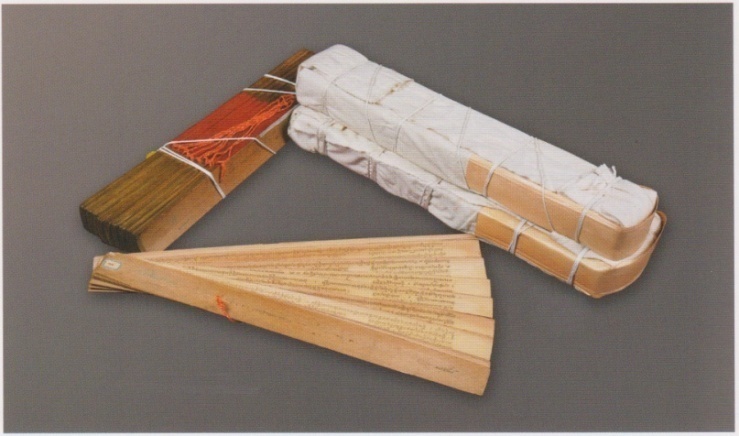 Written by Phaya Lithai (พญาลิไท) or King Maha Thammaraja I  in 1345.
It was used to give sermon to King’s mother and make merit to people.
Derived from collection and research through over 30 sacred texts
Written in beautiful rhythmic prose rich in allusions and imagery
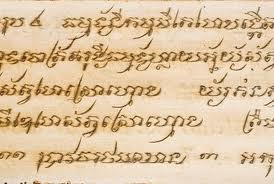 Traibhumikatha: contents
It expounds Buddhist philosophy focused on cosmology (the study of the nature, structure, and origin of the universe).
This work is also a treatise on ethics, and the Buddhist faith.
Traibhum = Three realms; Sensuous realm, Form realm, Formless realm
It meticulously portrayed the picture of hell and heaven in order to control people’s behavior using Buddhist faith.
It promotes the divine status of the King since it mentions about Phraya Jakaphatdirat  which is believed to be the first king of mankind. Phraya Jakaphatdirat can become king because of the acceptance from the people.
Traibhumikatha and the Buddhist Cosmos
Traibhum mean “3 Realms/Worlds”
		1. Sensous realm (กามภูมิ)
		2. Form realm (รูปภูมิ)
		3. Formless realm (อรูปภูมิ)
Sensous realm comprised of human realm, animal realm, ghost realm, demon realm, hell, and heaven.
The highest being is Nirvana, formless or not-being.
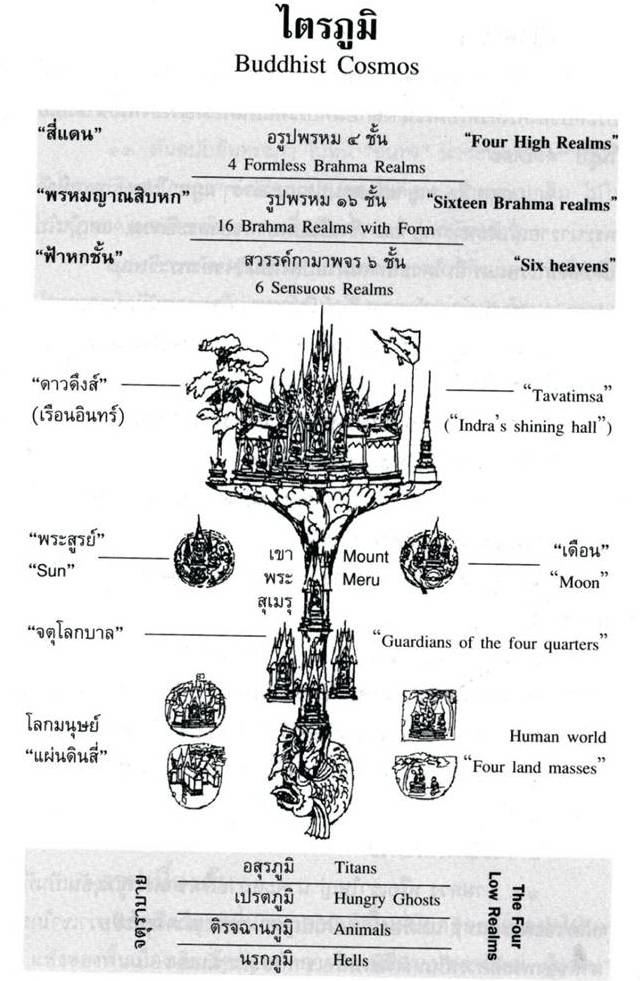 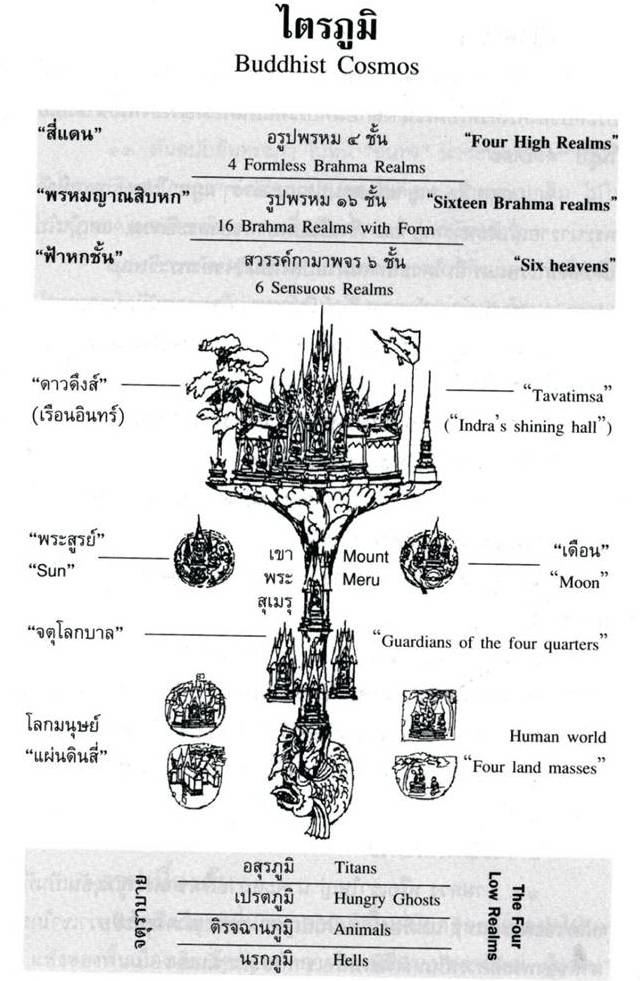 Traibhumikatha and the Buddhist Cosmos
Traibhumikatha and the Buddhist Cosmos
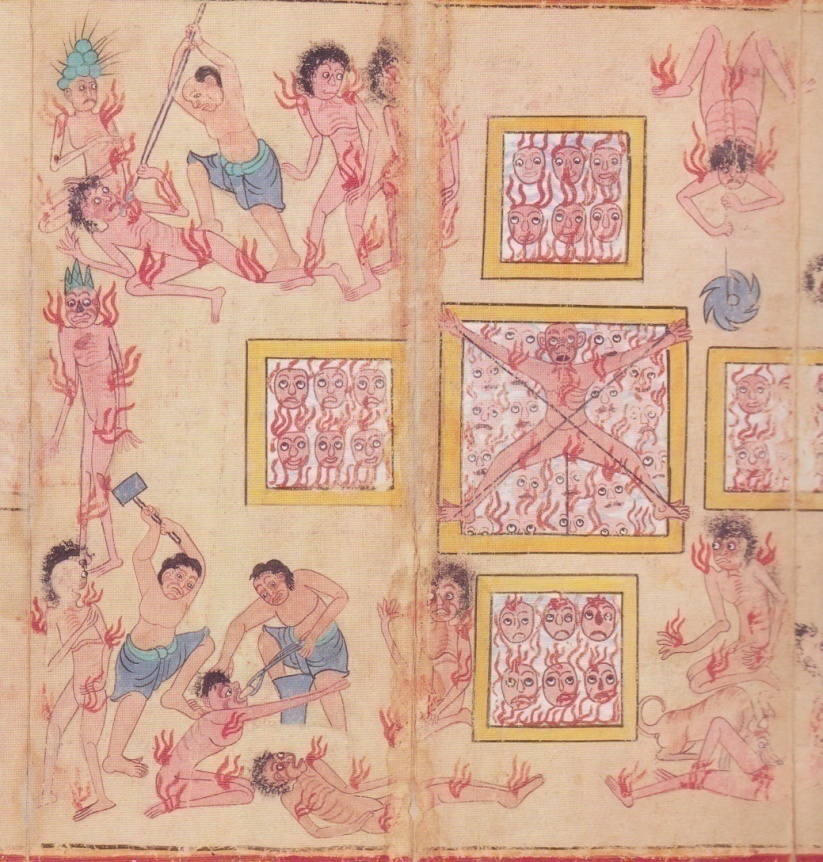 the Maha Aviji 
Hell
Traibhumikatha and the Buddhist Cosmos
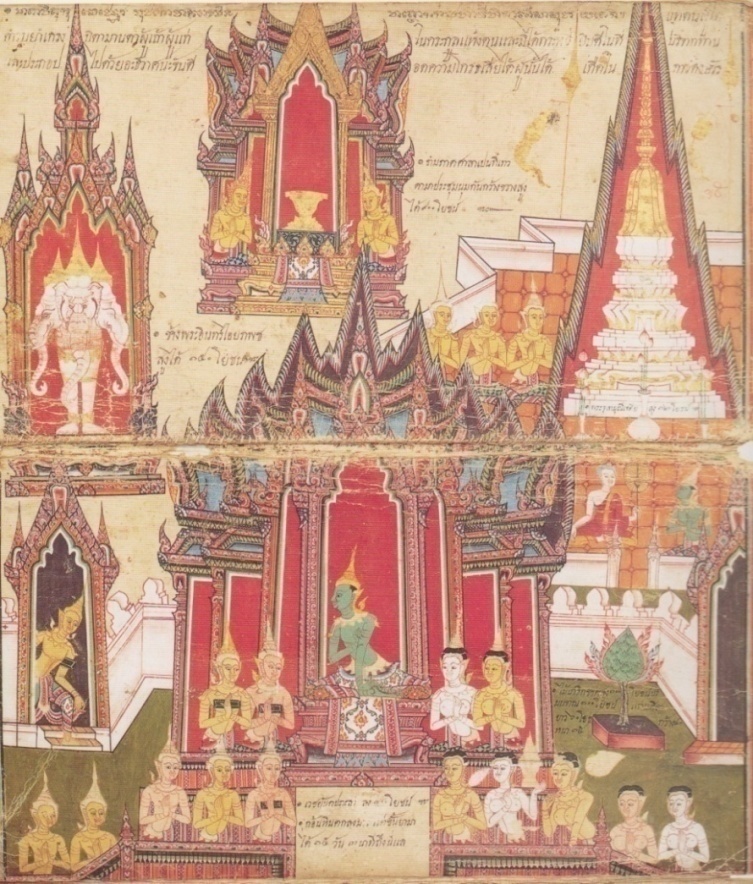 the Tavatingsa 
Heaven
The aim of Buddhism
Nippan  
    or  Nirvana
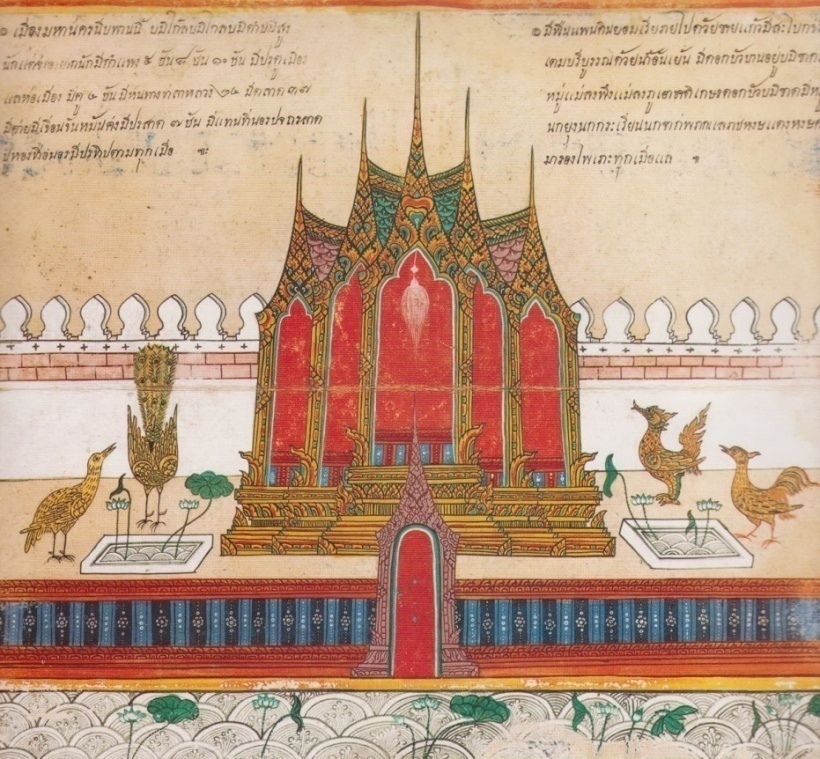 CONTENTS  IN  SUKHOTHAI  LITERATURE
Historical accounts (บันทึกเหตุการณ์ประวัติศาสตร์)
Ethical practices (ส่งเสริมจริยธรรม)
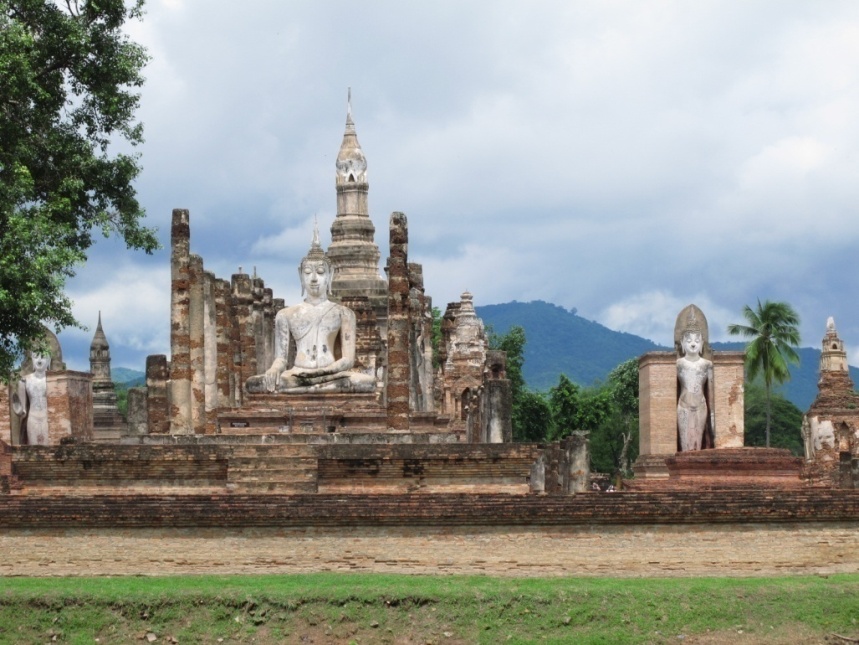 Sukhothai literature indicates Thai writing style which has been developed until the present time.
Sukhothai literature emphasizes the Paternalism and ancient law in Thailand
Sukhothai literature reflects the unity of Sukhothai regime (the foreign immigrant, trading, agriculture) 
Sukhothai artistic works and architecture (religious purpose) 
The importance of Buddhism
AYUTTHAYA  LITERATURE (1350-1767)
Characteristics of Ayutthaya Literature
400 years of the absolute monarchy
Social classes: 1. the rulers (kings and aristocrats) 2. the citizens (the folks and slaves) under patronage system 
Agriculture and foreign trade (under the state’s control) 
The factors effected Ayutthaya literature 1893-2172 B.E. : Kingdom expansion, under colony, enthronement war
Three periods of Ayutthaya literature: 
1. Early Ayutthaya period 1893-2172 B.E.
2. Middle Ayutthaya 2172-2231 B.E.
3. Late Ayutthaya 2231-2310 B.E.
Ayutthaya rhetoric style: Klong and Rai (Thai long rhetorical verse) 
Religious literature
Paean/ Ovation/ Royal hymn 
Historical literature (tales, novels, poet’s expression and ceremonial literature)
CONTENTS  IN  AYUTTHAYA  LITERATURE
Promote Absolute Monarchy / 
    Royal Institution                                    
    (ส่งเสริมสถาบันพระมหากษัตริย์)  
Prolong Buddhist Doctrine  
   (สืบทอดพระพุทธศาสนา)
Praise Emotive Expression  
    (เชิดชูคุณค่าทางอารมณ์)
Ongkan Chaeng Nam / oath of allegiance
Early Ayutthaya believes (Brahman + Buddhism + Ghost) effected Politics 
Li-Lit Yuan Phai (verse of Yuan Burmese defeat)
To publicize King’s greatness and historical events
Klong-Kum-Suan (oath of lament)
Beautiful rhetorical style and the prototype of Ni-Rat (to be exiled to a distant place)
Promote Absolute Monarchy / Royal Institution
Ongkan Chaeng Nam / oath of allegiance (โองการแช่งน้ำ)
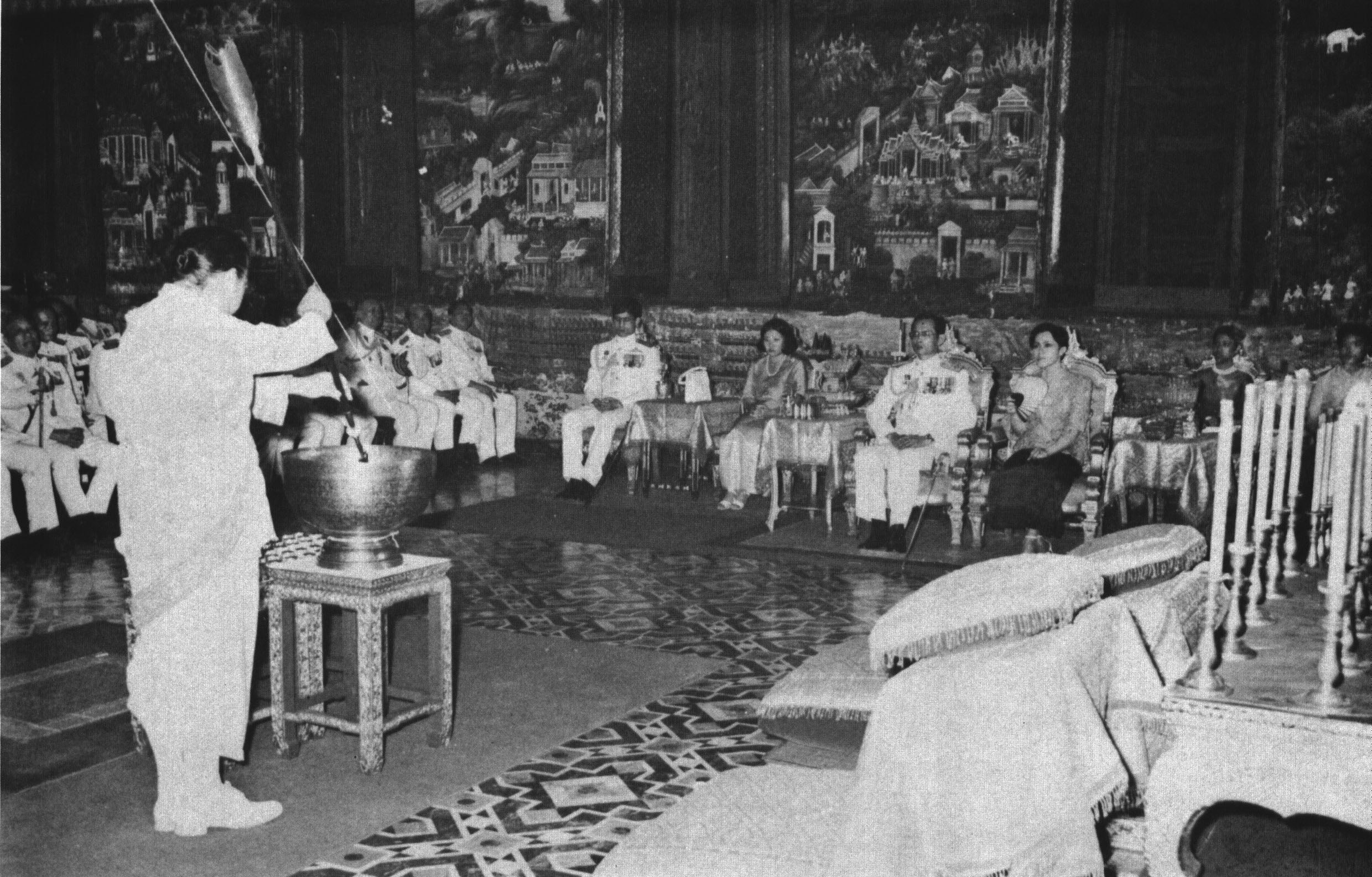 Ongkan Chaeng Nam / Oath of allegiance
Written in the founding period of Ayutthaya in the King Au Thong’s era (พระเจ้าอู่ทอง) 
Was used in the Oath of allegiance ceremony which all bureaucrats, noblemen, royal families, and the leaders of colony states had to attend.
It was a ritual to promote loyalty and close domestic and foreign alliances
Ongkan Chaeng Nam / oath of allegiance
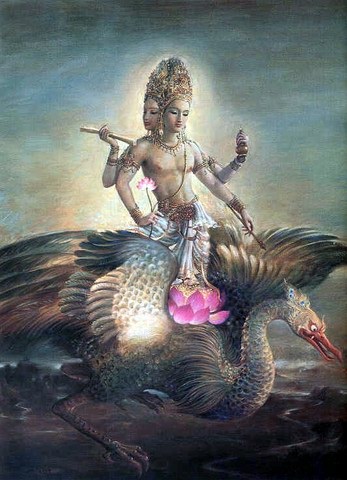 Perform worship to Hindu gods (Brahma, Vishnu/ Narai, Shiva) 
Inviting the gods to be witnesses in the ceremony
Comprise of curse words to one who’s disloyal to king.
Promote Absolute Monarchy / Royal Institution
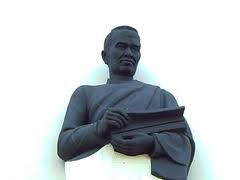 Eulogies for Kings
	 -  Yuan Phai Khlong Dan (ยวนพ่ายโคลงดั้น)
	 -  Verses of Glorifying to King Narai 
        (โคลงเฉลิมพระเกียรติสมเด็จพระนารายณ์)
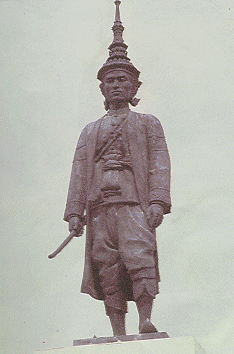 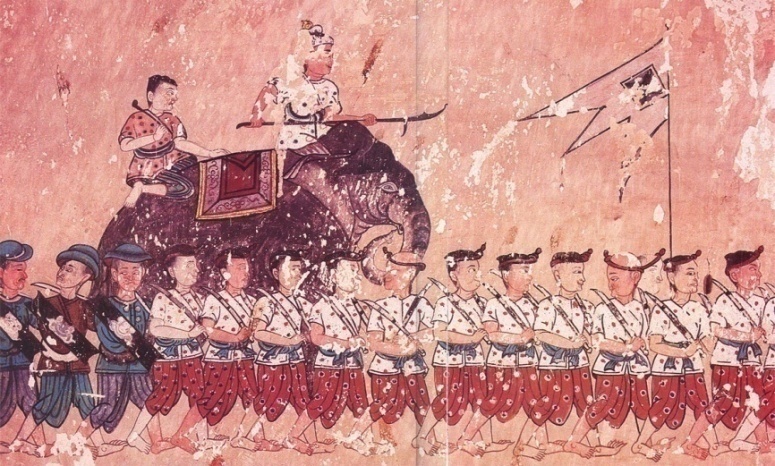 Yuan Phai Khlong Dan (ยวนพ่ายโคลงดั้น)
Yuan Phai Khlong Dan or “The defeating of Yuan”
Yuan = The north kingdom = Chiang-Mai
Portrayed the battle between Ayutthaya (leading by King Trailokanart) and Chiang- Mai (King Tilokarat) in the early Ayutthaya era
It’s the eulogies for King Trailokanart (สมเด็จพระบรมไตรโลกนาถ) presenting his biography, works, and glory
Verses of Glorifying to King Narai (โคลงเฉลิมพระเกียรติสมเด็จพระนารายณ์)
It’s the eulogies for King Narai (สมเด็จพระนารายณ์) one of the great king in the mid-Ayutthaya period 
It recorded the historical events in his reign such as the obtaining of white elephant, war, allegiance of foreign kings.
Promote Absolute Monarchy / Royal Institution
The Royal Procession
	 - Kapya Hae Rua (กาพย์เห่เรือ) or The royal barge chant
		- It was used in the royal barge ceremony since the late 	Ayutthaya period
		- Its contents depict the exquisite part of the barges and 	nature surround it such as trees, fish and birds
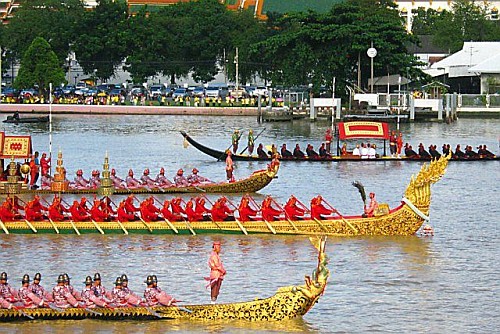 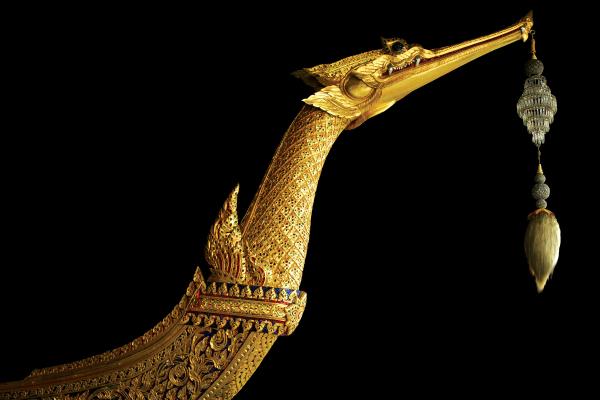 Promote Absolute Monarchy / Royal Institution
The Royal Procession
	 - Chan Klom Chang (ฉันท์กล่อมช้าง) or The elephant taming chant
		- It was used in the white elephant taming ritual (white elephant  has been considered to be the most important property for the king)
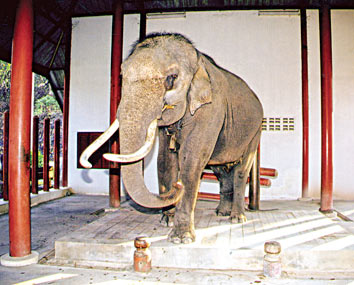 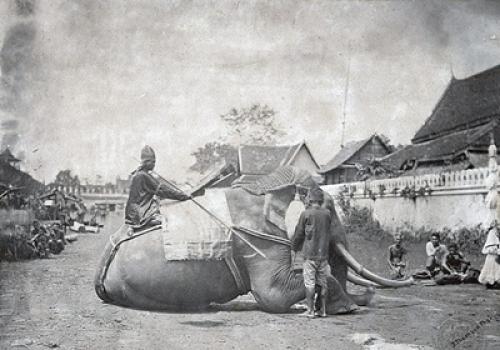 Prolong Buddhist doctrine
Religious literatures
	      - Mahajati Kham Luang (มหาชาติคำหลวง)
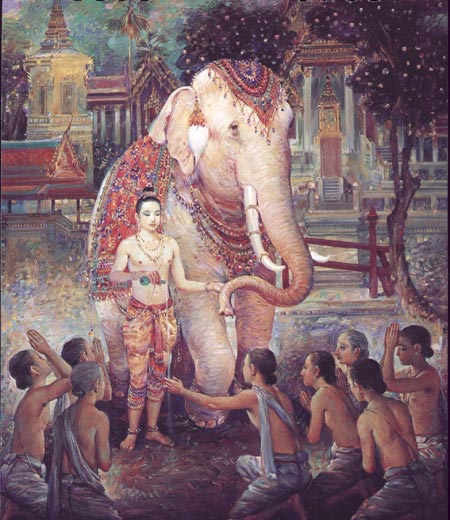 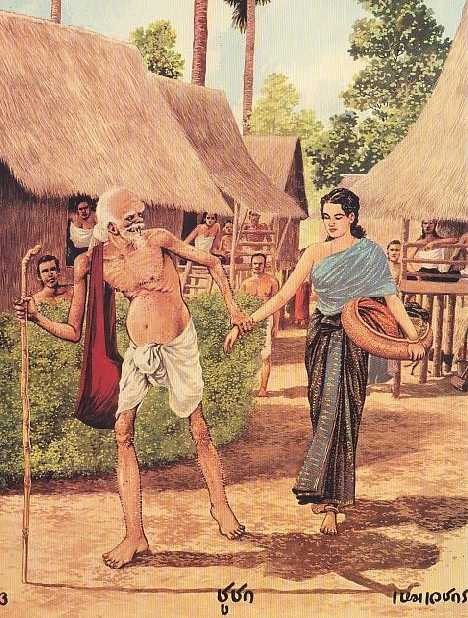 Mahajati Kham Luang (มหาชาติคำหลวง)
The story about the former Life of Bhotisatva (พระโพธิสัตว์) as Vessantara (พระเวสสันดร) before becoming Buddha
Presenting the ethic and value of sacrificing or Thana (ทาน)
It has been used in Mahajati Sermon ceremony (เทศน์มหาชาติ) till the present time
Buddhists believe that the merit of listening to the sermon completely in one day will bring ones to heaven or reborn in the Mettraiya era (ยุคพระศรีอารย์)
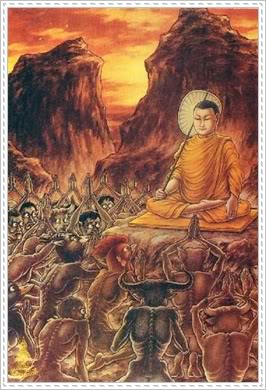 Buddhist doctrine
Religious literatures
	   - Phra Malai Kham Luang  (พระมาลัยคำหลวง)
Represents images of hell and heaven
Encourages people to make merit and              give charity
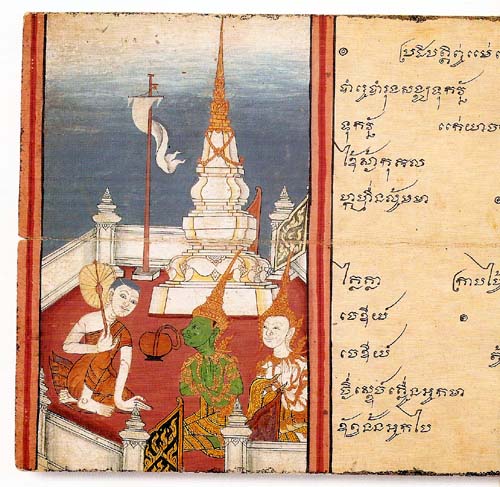 Emotive expression
Romantic tales
	   - Lilit Phra Lo (ลิลิตพระลอ) The tragic love story between the heirs of the two hostile kingdoms. The plot came from a folk tale in the north of Thailand
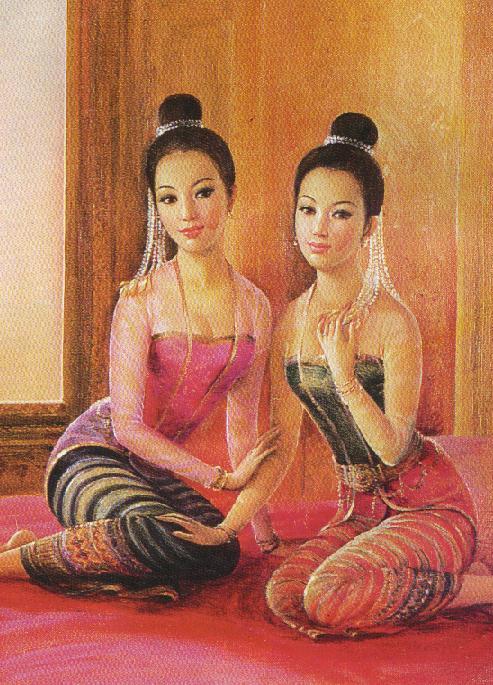 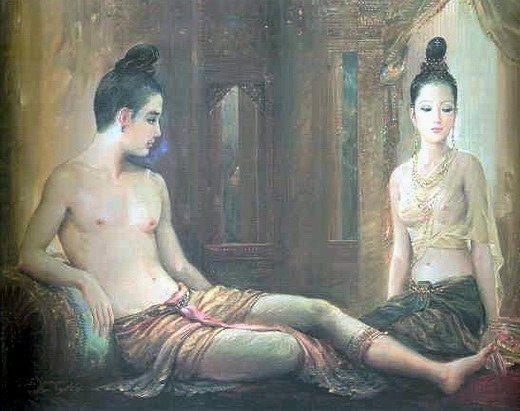 Emotive expression
Nirat (the parting from loved ones)
	   - Khlong Thawa Thotsamat  (โคลงทวาทศมาส)
	   - Kam Suan Khlong Dan  (กำสรวลโคลงดั้น)
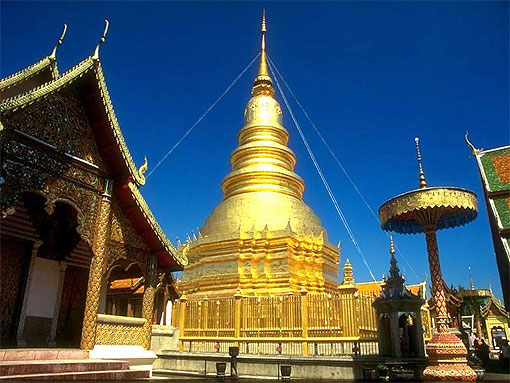 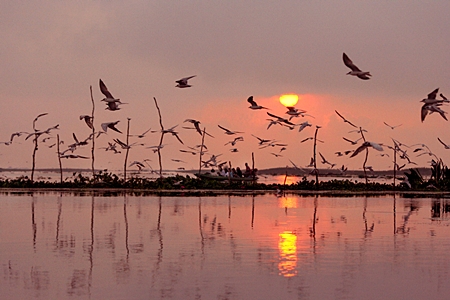 Nirat
- Khlong Thawa Thotsamat  (โคลงทวาทศมาส)
		moaning to the love one using time (month/season) as medium
	   - Kam Suan Khlong Dan  (กำสรวลโคลงดั้น)
	     account the travel to Nakornsrithammarat in the sea and express feeling toward the love one along the way
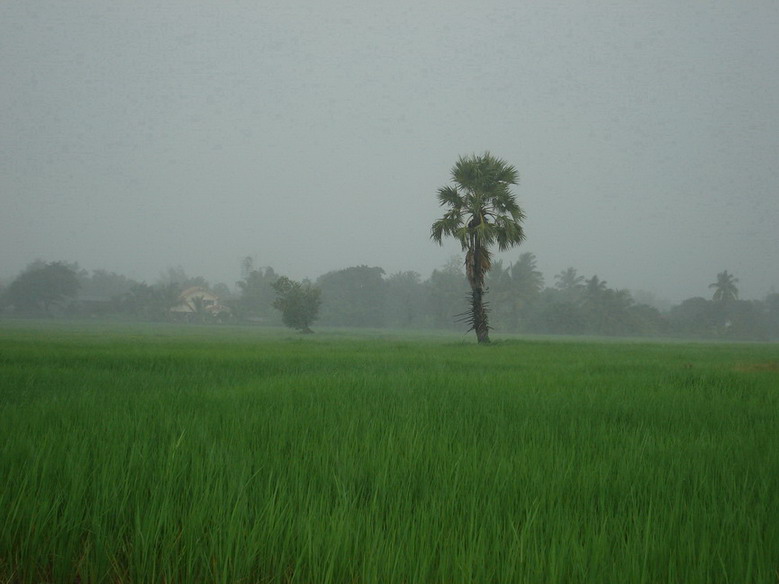 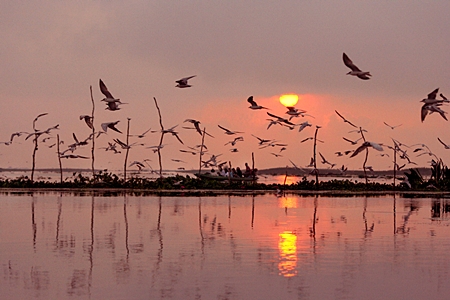 Emotive expression
Performing literatures (Dance drama/Lakorn)
	- Inao (อิเหนา) adapted from Java tale  
	- Sangthong  (สังข์ทอง)
	- Manohra  (มโนห์รา)
Thai fairy tales/Jak Jak Wong Wong
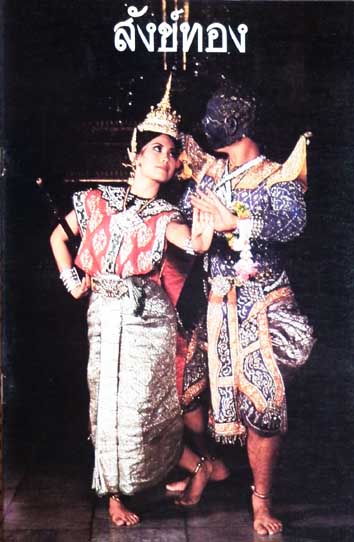 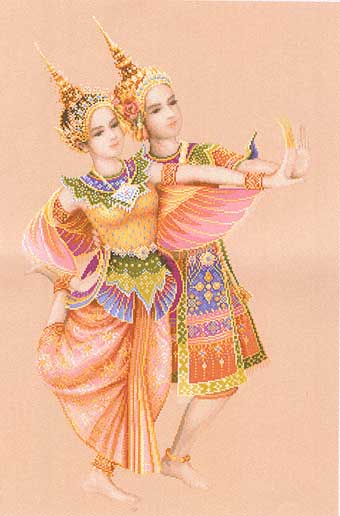 Ayutthaya literature observation
Authors and periods were ambiguous 
Literature was King’s tool of governance
Ayutthaya literature is the prototype of Rattanakosin literature
Ayutthaya literature reflects Brahman + Buddhism + Ancient believes 
Ayutthaya literature were influenced by foreign literary works (adapted to Thai literary taste) 
Image of Ayutthaya lifestyle and society weren’t so explicit through literature (mainly focused on royal literature) 
Ayutthaya literature portrays Politics, Economics, social order and lifestyle in some aspects.
THONBURI  LITERATURE  (1768-1782)
After Ayutthaya regime---Thonburi regime was established
The leader wanted to reunite, reestablish the kingdom abruptly
Thonburi politics, economics and society included arts and cultures were transferred from the late Ayutthaya period
Thonburi was in crisis and patronized by the king (warrior) but there were some poets
Thonburi literature was conservative style and imitated the early period
The distinctive literary works reflect the aristocrats’ feeling to the leader impressively 
Tales and novels
King’s eulogy
Emotional expression
Didactic literature
CONTENTS  IN  THONBURI  LITERATURE
Ayutthaya’ s heritage
	  - Royal Institution : The Eulogy for King Tak Sin
	  - Play : Ramakien / Inao 
		King Tak-Sin composed 4 Ramakien chapters
	  - Didactic : Krishsana Sorn Nong                      		   (Krishsana teaching her sister)
THONBURI  LITERATURE
Historical Account
Nirat Phraya Mahanuphap or Nirat Kwangtung (Royal ambassador travel to Kwangtung)
         - an account of foreign travel in verse
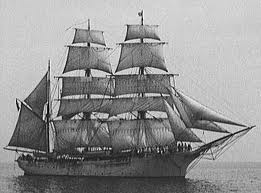 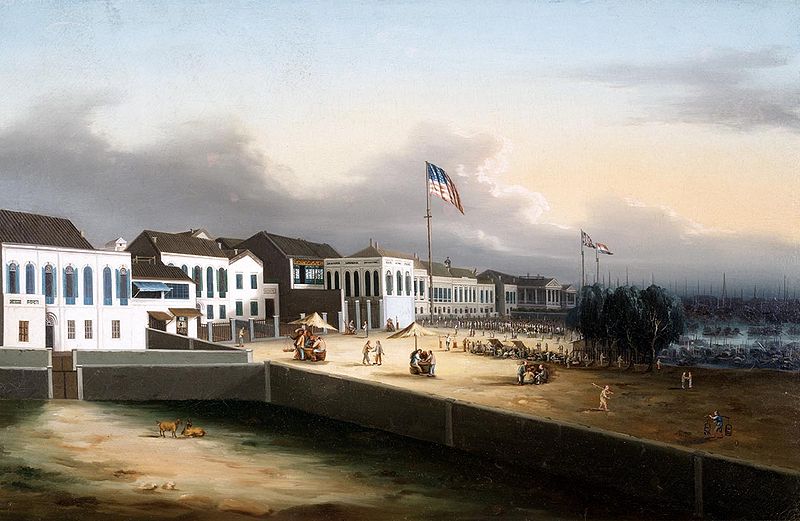 RATTANAKOSIN  LITERATURE  (1782- PRESENT)
Rattanakosin Literature During 1782-1932
Contemporary Literature (1932- present)
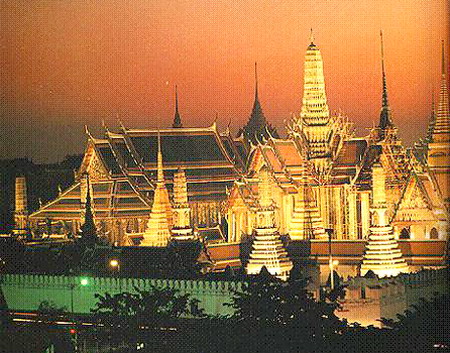 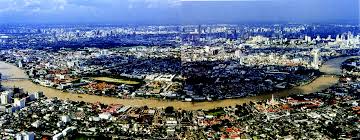 Rattanakosin Literature During 1782-1932
Records of historical events
	    - Phleng Yao Nirat Rob Phama Thi Tha Dindaeng (Nirat on fighting the Burmese at Tha Dindaeng, เพลงยาวนิราศรบพม่าที่
    ท่าดินแดง) 
		Record the event of war in the reign of king Rama I between Siam and Burma
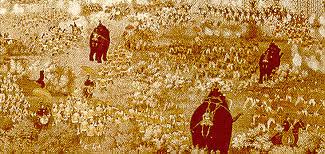 Rattanakosin Literature During 1782-1932
Records of historical events
	   - Lilit Taleng Phai  (ลิลิตตะเลงพ่าย) Inspired by the real event of battle between King Naresuan of Ayutthaya and the prince of Burma
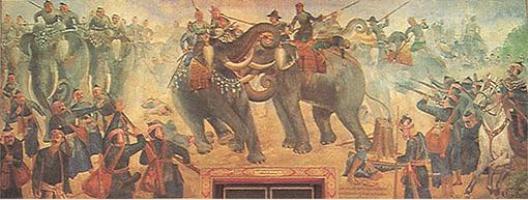 Rattanakosin Literature During 1782-1932
The Chronicles
	  - Chronicle by Phanchanthanumat  (พงศาวดารฉบับพันจันทนุมาศ) recorded history of Ayutthaya till early Rattanakosin
	   - Samkok  (สามก๊ก) translated from Chinese chronicle
	   - Rachathirat  (ราชาธิราช)
 	 translated from Mon chronicle
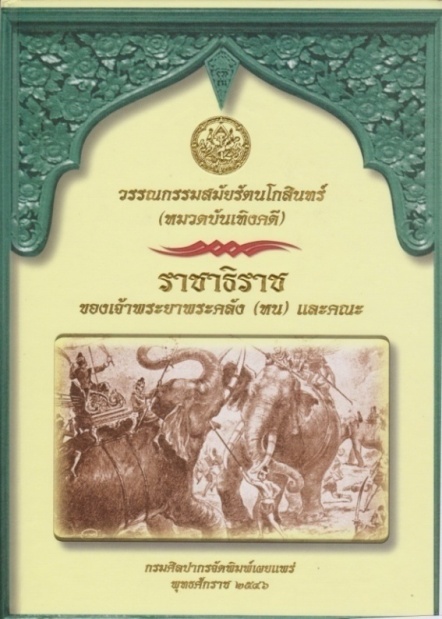 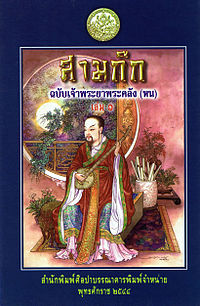 RATTANAKOSIN  LITERATURE  1782-1932
Sermons and Proverbs
	  - Krishna Son Nong Kham Chant (Krishna’s Didactic poem for women, กฤษณาสอนน้องคำฉันท์)
	  - Supasit Sonying (Ladies’ Proverbs, สุภาษิตสอนหญิง)
	  - Loka Niti Kham Khlong (Loka Niti Proverbs, โลกนิติคำโคลง)
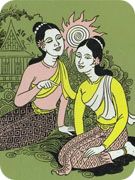 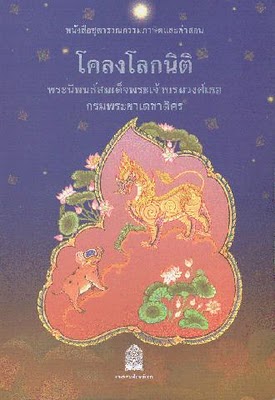 RATTANAKOSIN  LITERATURE  1782-1932
Buddhist literature
	   - Pathomsomphothikatha  (the life of the Lord Buddha, 
	      ปฐมสมโพธิกถา)
	   - Rattanapimpawong  (the legend of emerald Buddha,รัตนพิมพวงศ์)
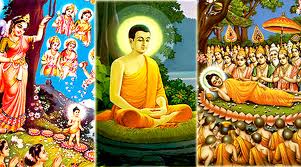 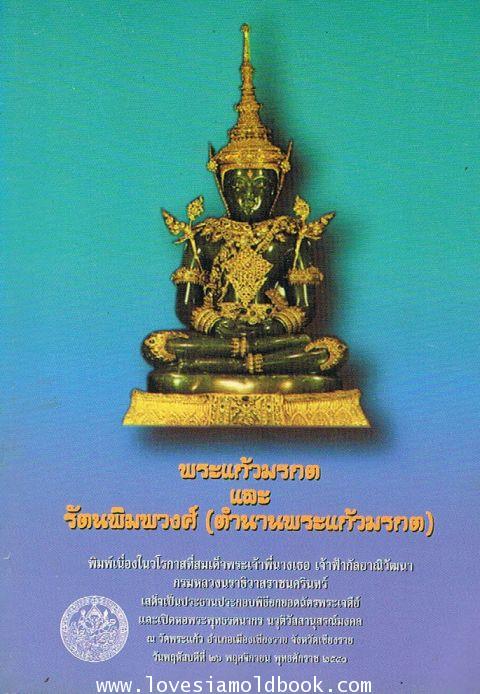 RATTANAKOSIN  LITERATURE  1782-1932
Literary tales
	   - Pra Aphai Manee  (พระอภัยมณี)
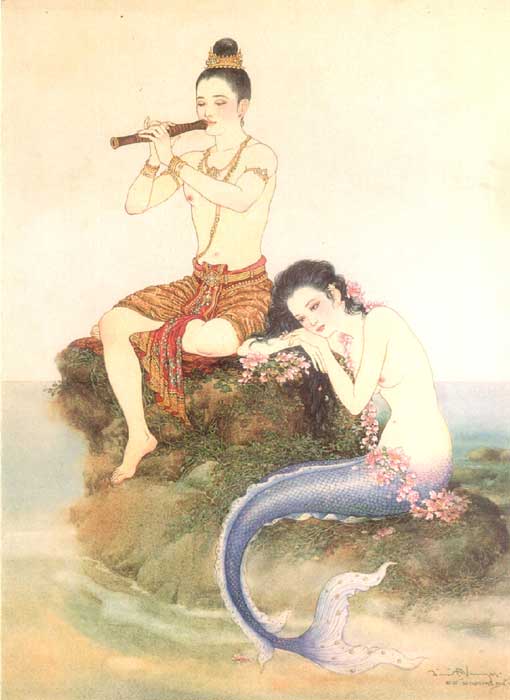 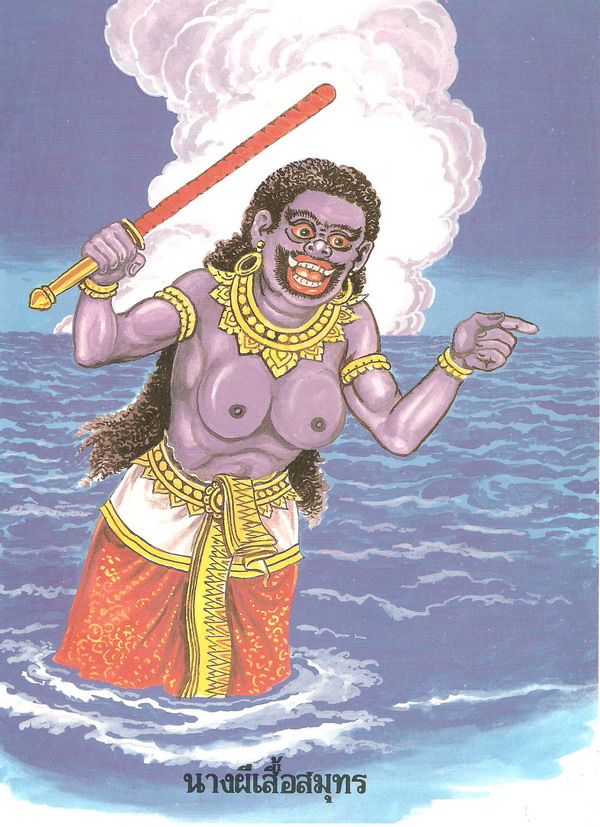 RATTANAKOSIN  LITERATURE  1782-1932
Literary tales
	   - Khun Chang Khun Phaen  (ขุนช้างขุนแผน)
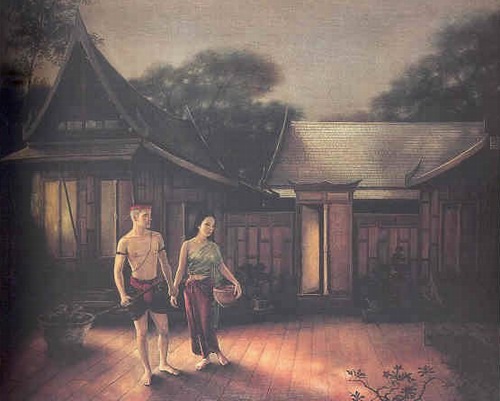 RATTANAKOSIN  LITERATURE  1782-1932
Literature for performance (Drama/Lakorn)
	   - Ramakien (รามเกียรติ์) (Thai Ramayana) 
	   - Inao (อิเหนา)
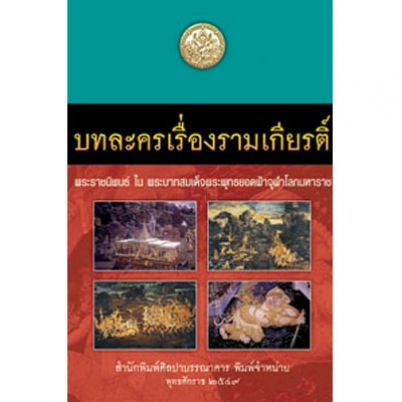 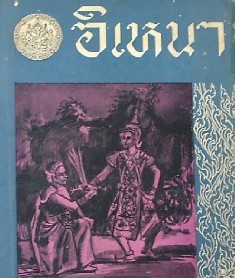 RATTANAKOSIN  LITERATURE  1782-1932
Fiction
Mae Wan (pseudonym - แม่วัน) and emergence of contemporary Thai literature.
The First Thai novel is Kwamphayabat translated from “Vendetta”  by Mary Corelli
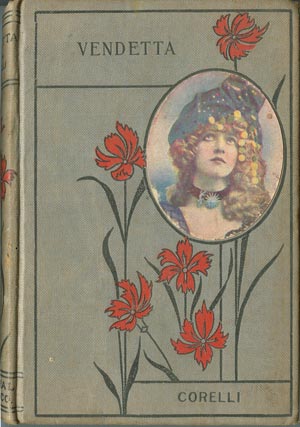 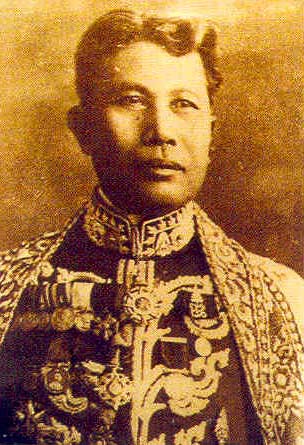 CONTENTS  OF  RATTANAKOSIN  LITERATURE
Reconstruction of Arts and Letters (ฟื้นฟูอักษรศาสตร์)
Human Resources (สร้างคุณภาพคน)
Romance (ประโลมโลก)
Social Criticism (วิจารณ์สังคม)
Nationalism (ปลุกใจให้รักชาติ)
Literary Convention (โบราณนิยม)
Foreign Literary Influences 
    (ผสมผสานอิทธิพลจากต่างชาติ)
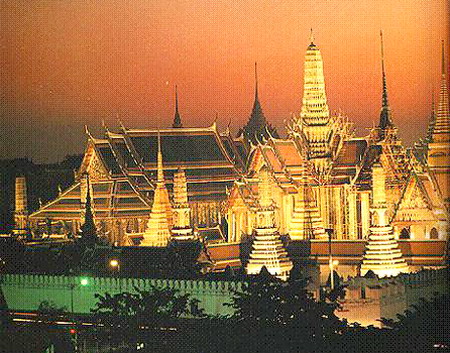 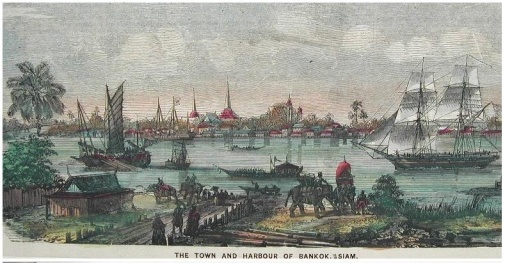 Reconstruction of Arts and Letters
The performing art literature (King Rama I-II)
	    - Ramakien
	    - Inao
	    - Sangthong
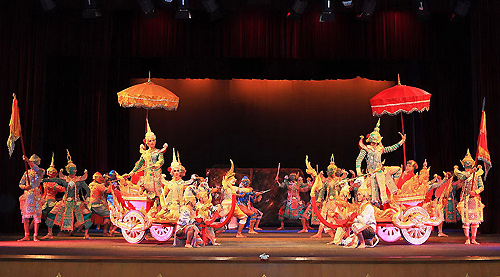 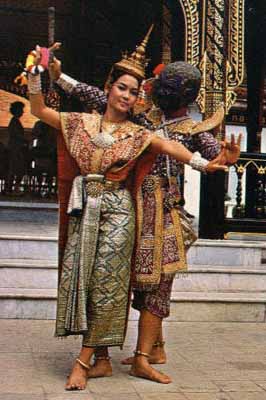 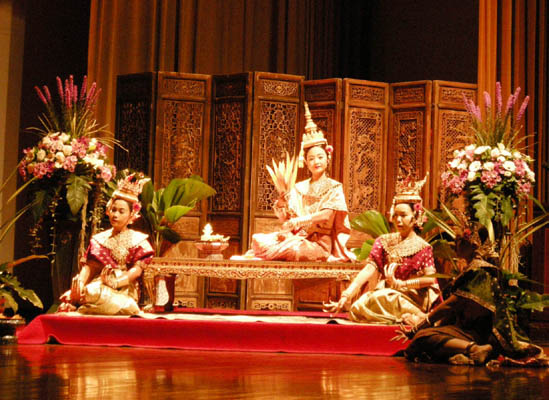 Human Resources
The didactic literature (King Rama I-III) 
	     - Loka Niti Kham Khlong (Loka Niti Proverbs)
         - Supasit Sonying (Ladies’ Proverbs)
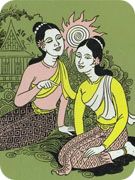 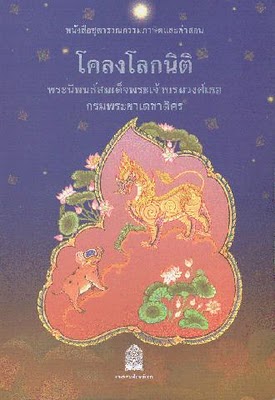 Romance
Tales
	    - Khun Chang Khun Phaen
	    - Pra Aphai Manee
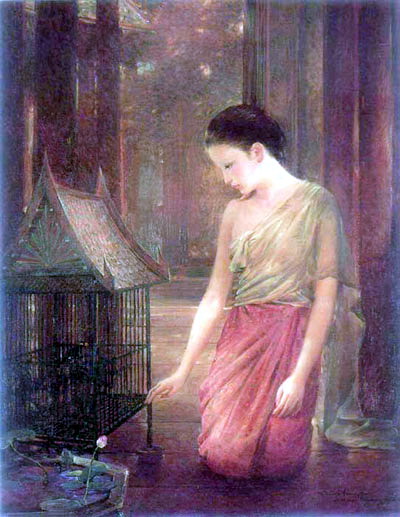 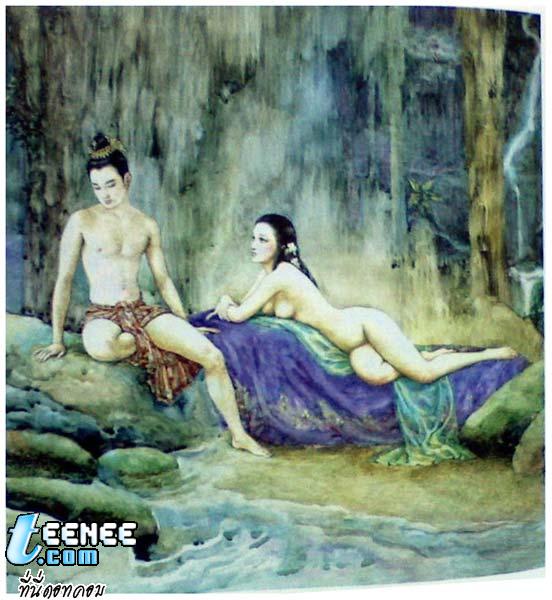 Social Criticism
Journal – the articles and essays (King Rama IV-VI)
	 -  Jodmai Jangwang Ram (Jangwang Ram’s Letter, จดหมายจางวางหร่ำ)
	- Klong Klon Kong Kru Thep (Kru Thep’s poetry, โคลงกลอนของครูเทพ)
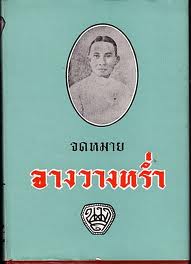 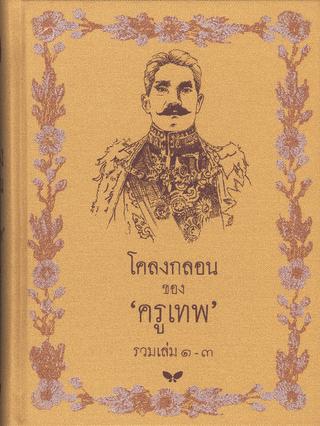 Nationalism
Plays
	    - Huajai nakrob (The warrior’s Spirit, หัวใจนักรบ)
Essays
Wake up Thai! (เมืองไทยจงตื่นเถิด)
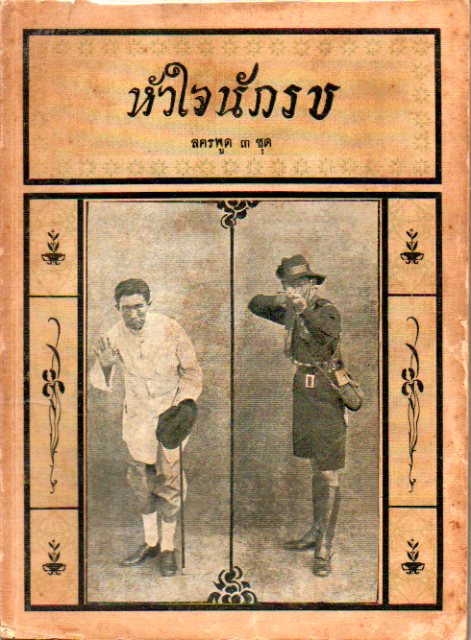 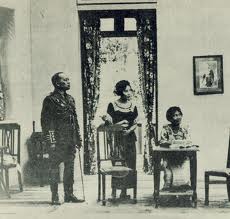 Literary Convention
Buddhist literature
	    -  Rai Mahachat (Vessantara Jataka, the great life, ร่ายมหาชาติ)
Traditional literary form
Lilit, Kham Luang, Kham chand
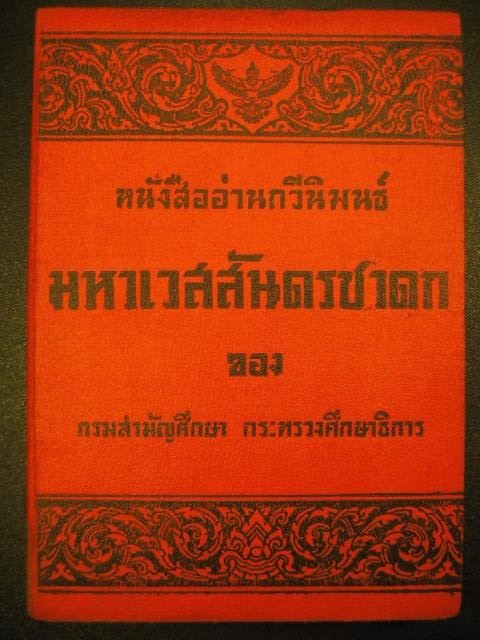 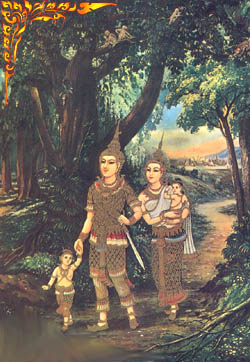 Foreign Literary Influences
Literary works from the eastern countries
	   - Sakuntala (ศกุนตลา)
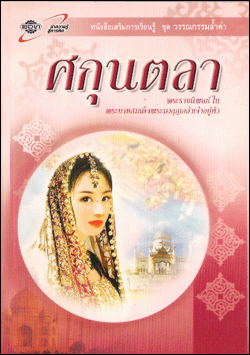 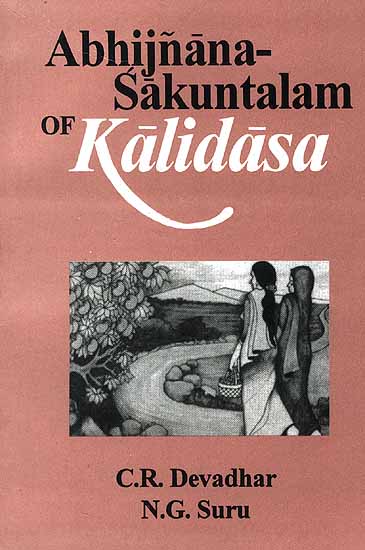 Foreign Literary Influences
Literary works from the western countries
	   - The Merchant of Venice                 Venice Vanit
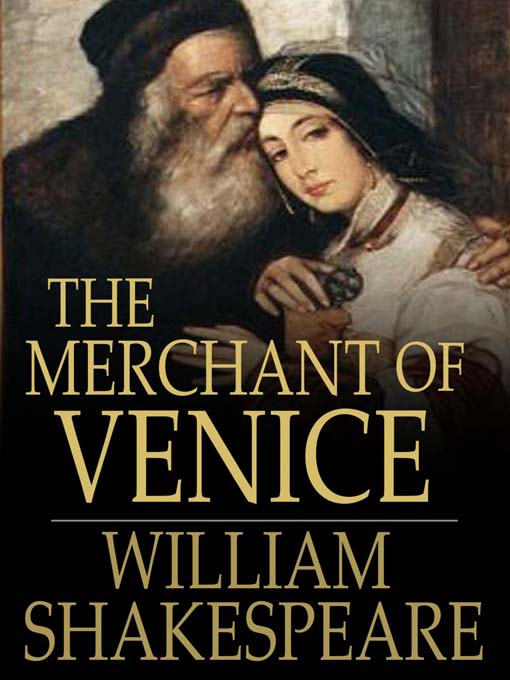 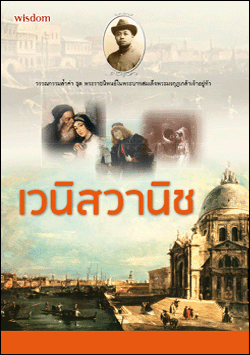 RATTANAKOSIN  LITERATURE  1782-1932
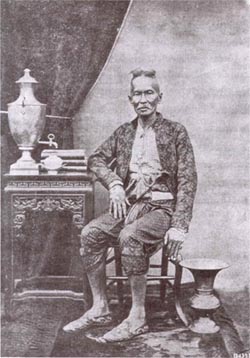 Western Influence
Nirat London         
   (นิราศลอนดอน) 
Archives of Thai Ambassador's visit to London 
    (จดหมายเหตุราชทูตไทย
      ไปกรุงลอนดอน)
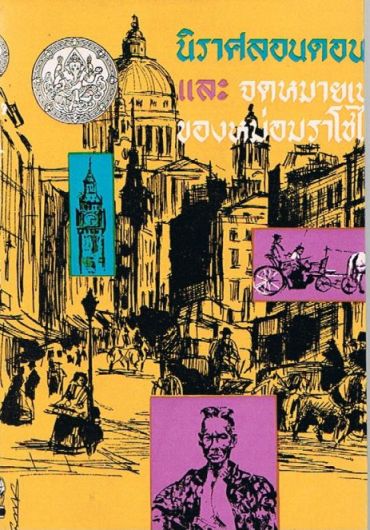 RATTANAKOSIN  LITERATURE  1782-1932
King Rama VI and PrinceBidyalongkorn: Works adapted from Foreign Literature
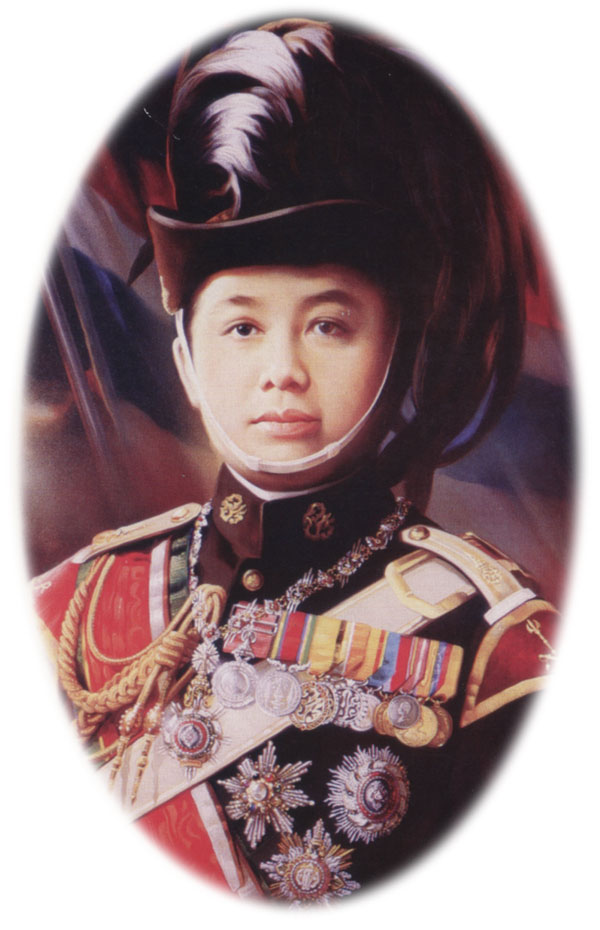 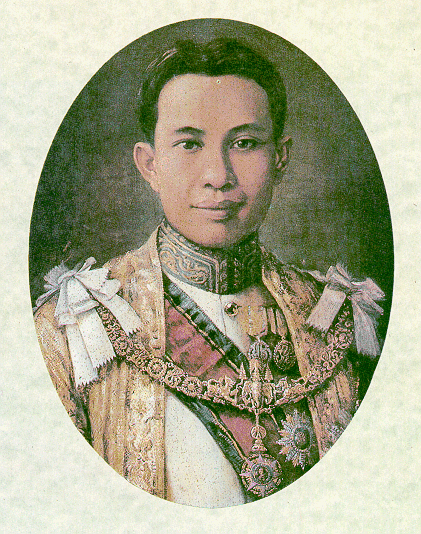 King Rama VI and Prince Bidyalongkorn Works in relation to Foreign Literature
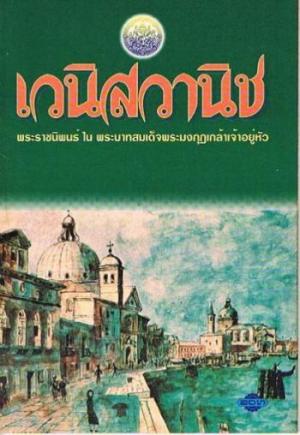 Foreign Influences on King Rama VI’s works
Shakespeare’s Play
European Play             
Journalism
Sanskrit Literature

Foreign Influences on Prince Bidyalongkorn’s Works
Western Fiction
Journalism
Sanskrit Literature
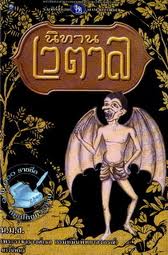 CONTEMPORARY  LITERATURE  (1932-PRESENT)
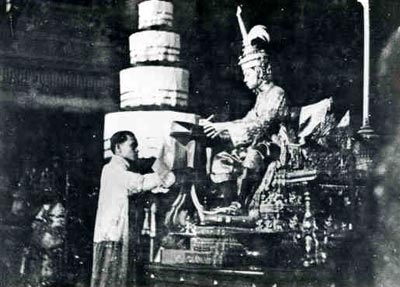 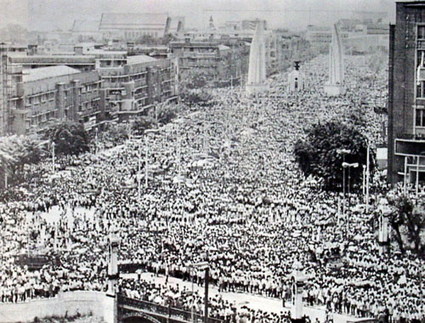 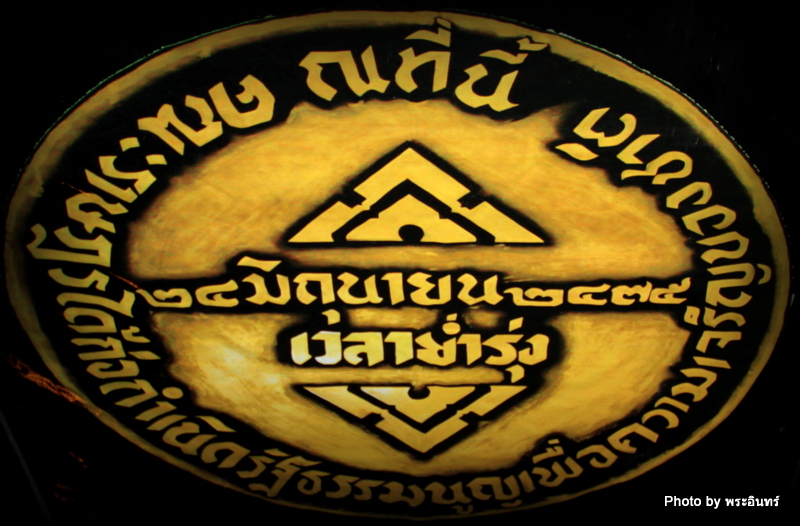 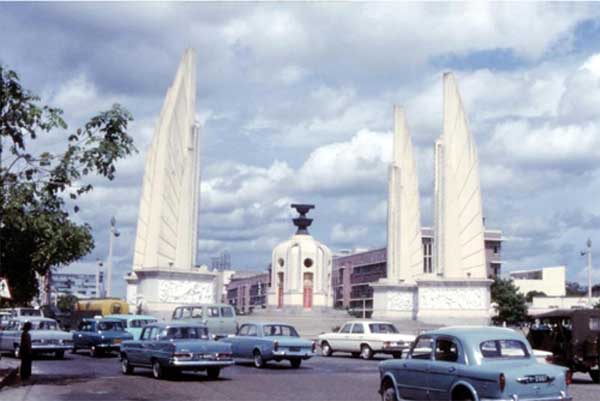 CONTENT of CONTEMPORARY  LITERATURE
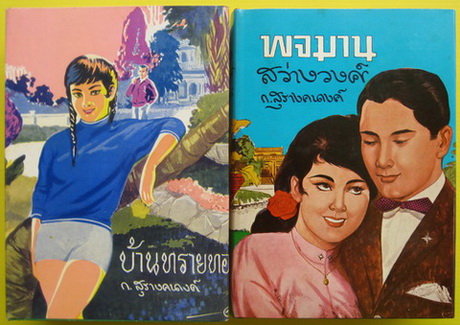 Romance
CONTENT of CONTEMPORARY  LITERATURE
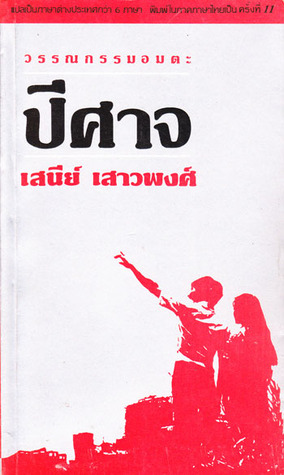 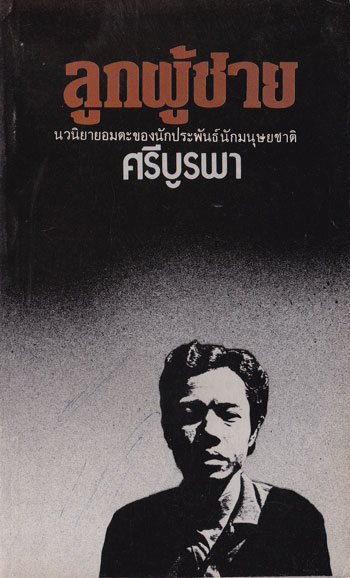 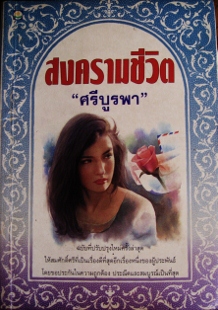 Promoting Social Classes Equality
CONTENT of CONTEMPORARY  LITERATURE
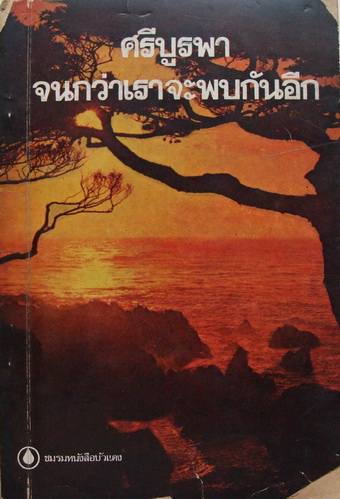 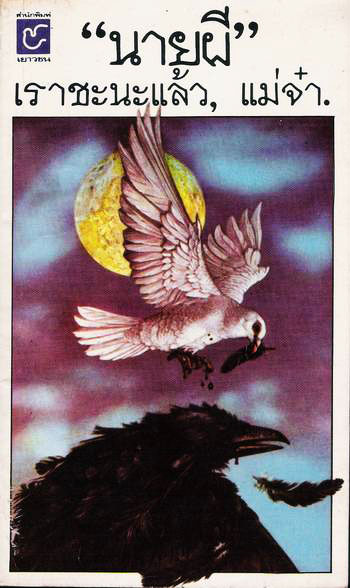 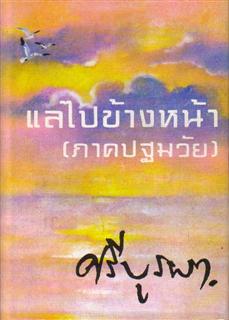 “Literature For Life Sake” (วรรณกรรมเพื่อชีวิต) 
or socialism influenced literature
CONTENT of CONTEMPORARY  LITERATURE
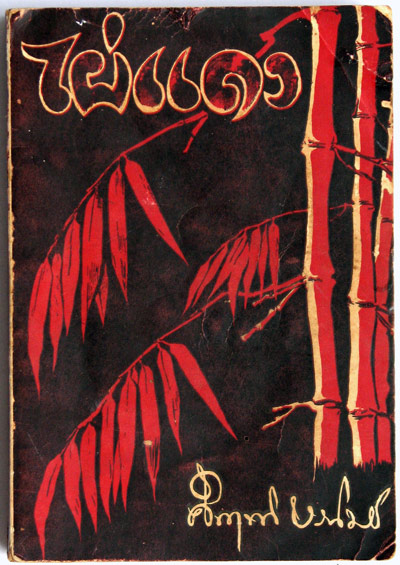 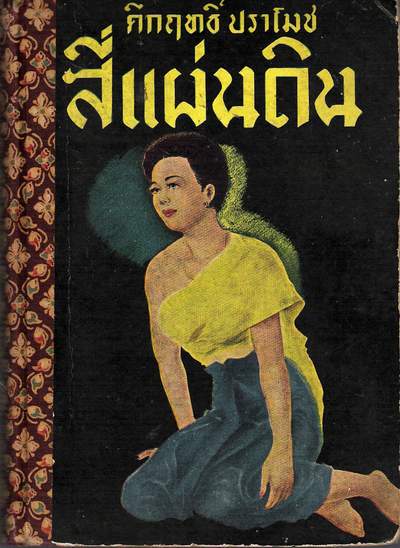 Against Communism
Promote Monarchy
CONTENT of CONTEMPORARY  LITERATURE
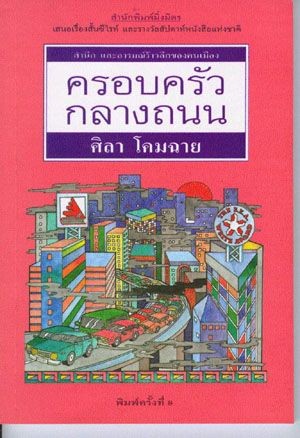 rural problem
urban problem
CONTENT of CONTEMPORARY  LITERATURE
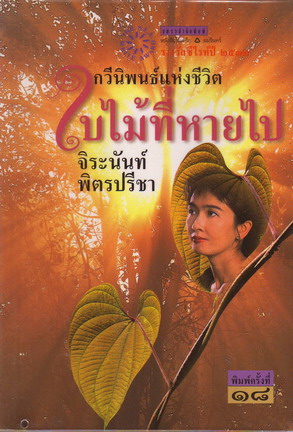 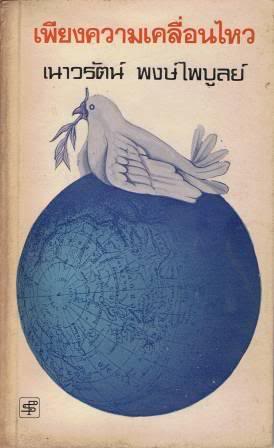 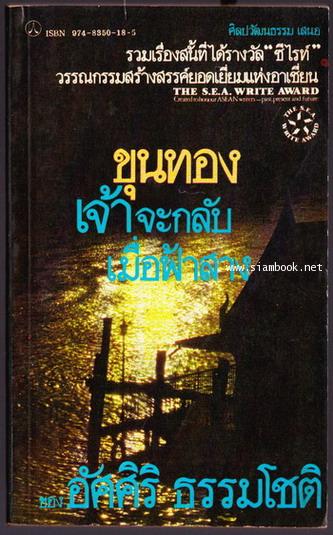 Political Issue
CONTEMPORARY  LITERATURE  (1932-PRESENT)
THE  S.E.A. WRITE  AWARDS (Southeast Asian Writers Award)
    - an award that is presented annually since 1979 to poets and writers of Southeast Asia
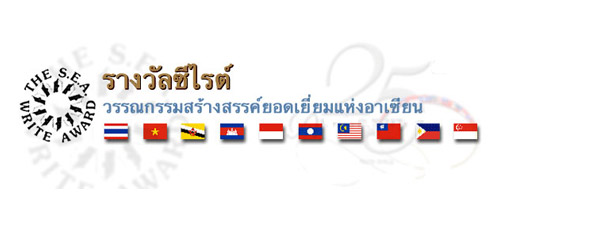 THE  S.E.A.  WRITE  AWARDS
Novel
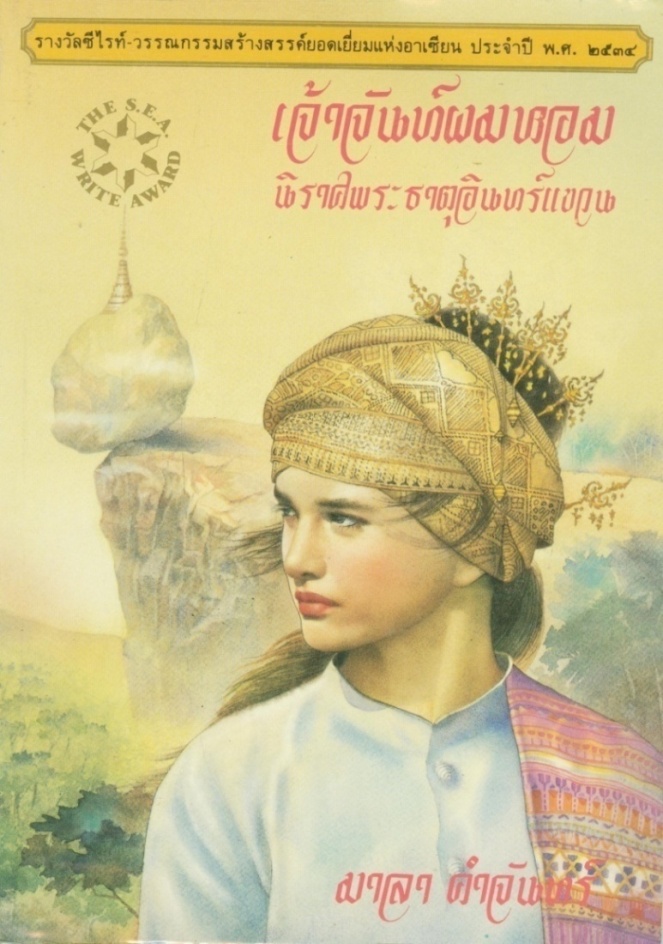 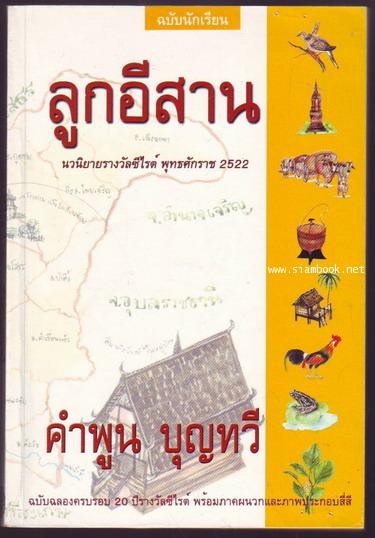 THE  S.E.A.  WRITE  AWARDS
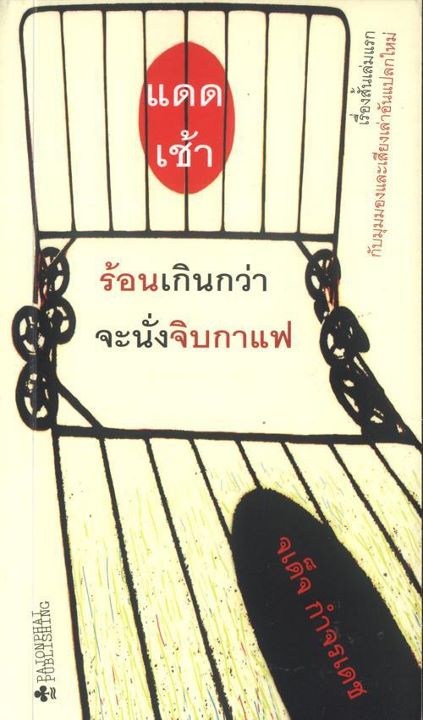 Short Stories
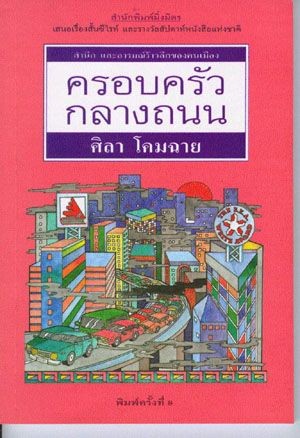 THE  S.E.A.  WRITE  AWARDS
Poetry
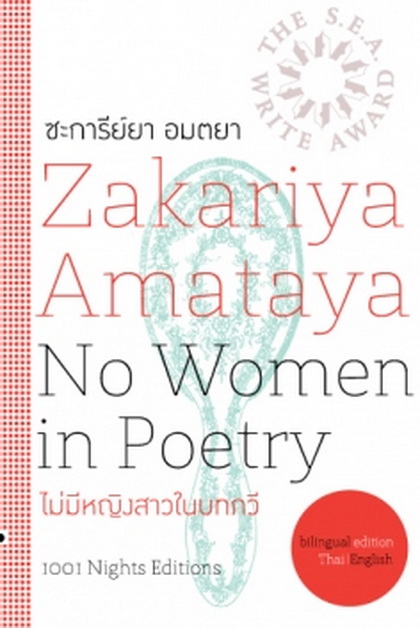 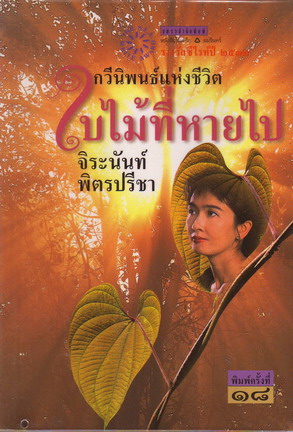 2015 S.E.A WRITE AWARD SHORT LIST(Novel)
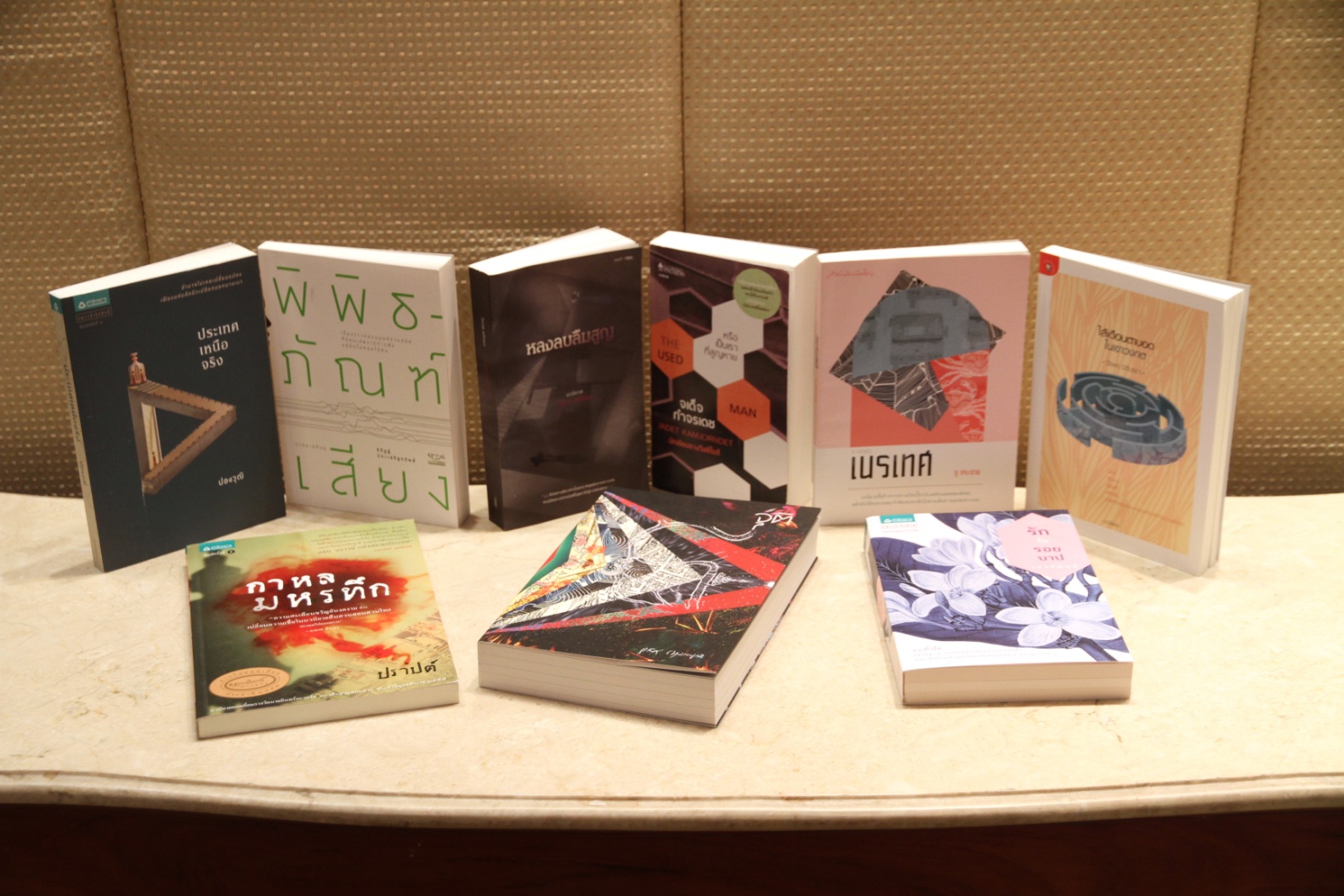 2015 S.E.A WRITE AWARD (Novel)
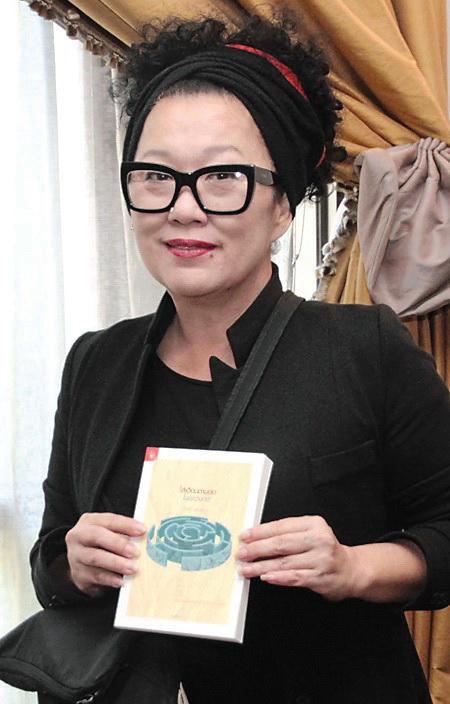 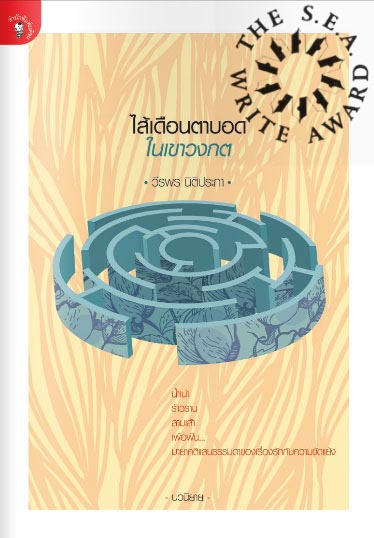 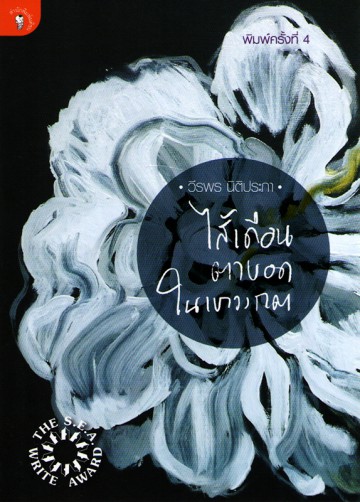 THEMES AND CONTENTS  OF CONTEMPORARY LITERATURE
Socio-Political Criticism                                       (วิจารณ์สังคมและการเมือง)
The Escapists (หลีกหนีความเป็นจริง)
Art for Life’s Sake (ศิลปะเพื่อชีวิต)
Influences of World Literature                                   (ตามกระแสวรรณกรรมโลก)
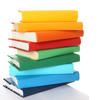 THAI LITERATURE AND THE OTHER ARTS
THAI LITERATURE AND VISUAL ARTS: ARCHITECTURE
Traibhum
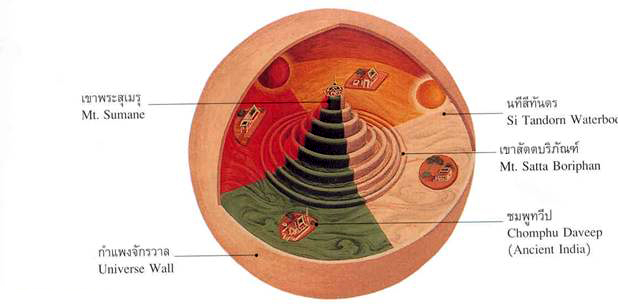 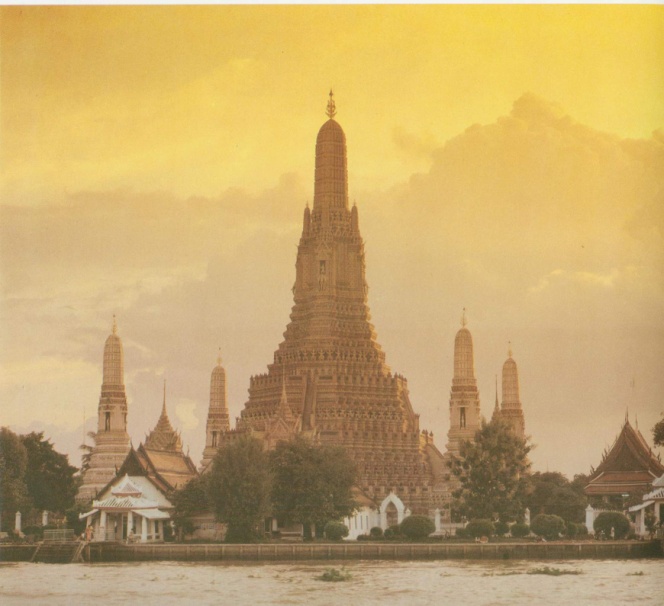 THAI LITERATURE AND VISUAL ARTS: PAINTING
Ramakien
    (รามเกียรติ์)
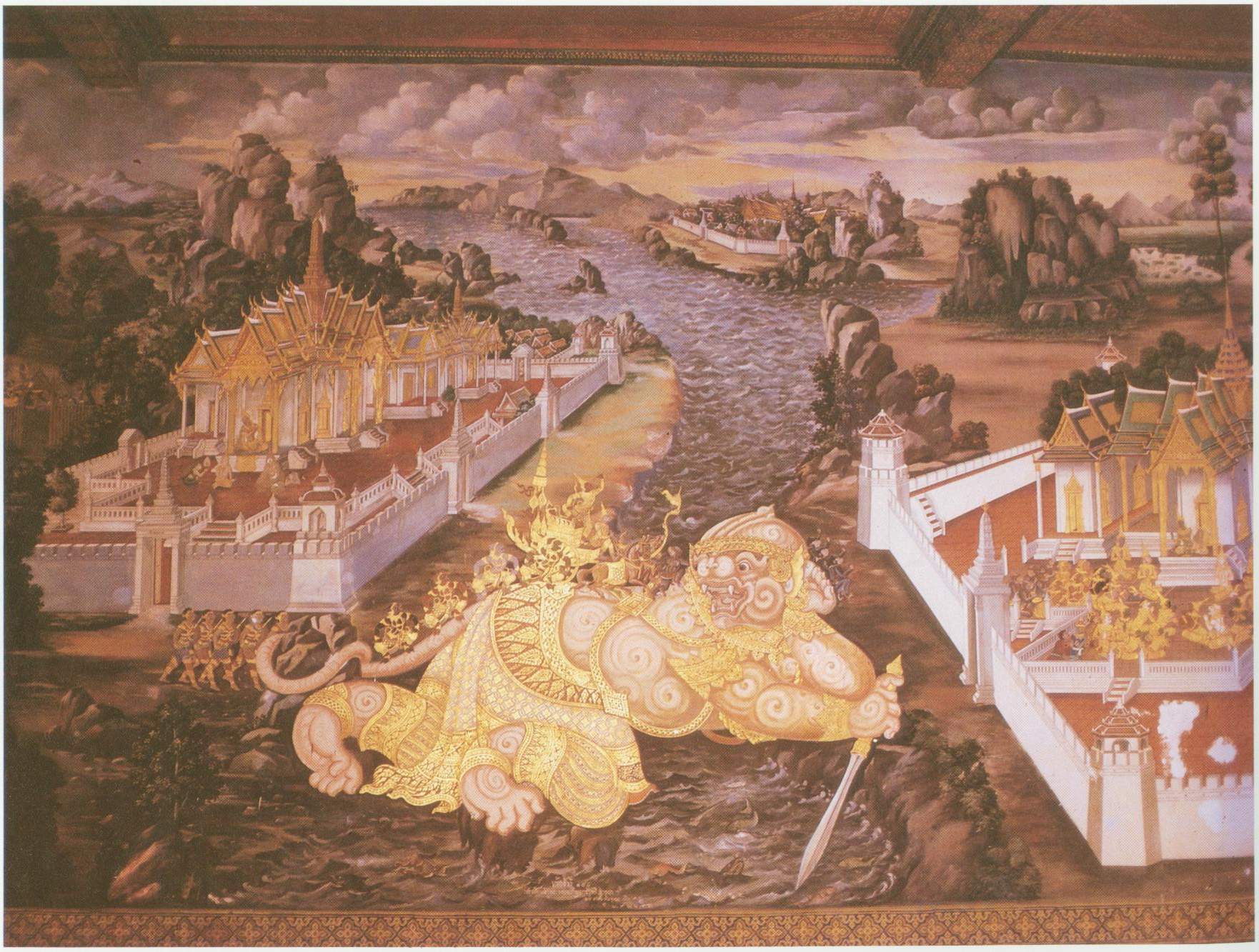 THAI LITERATURE AND VISUAL ARTS: PAINTING
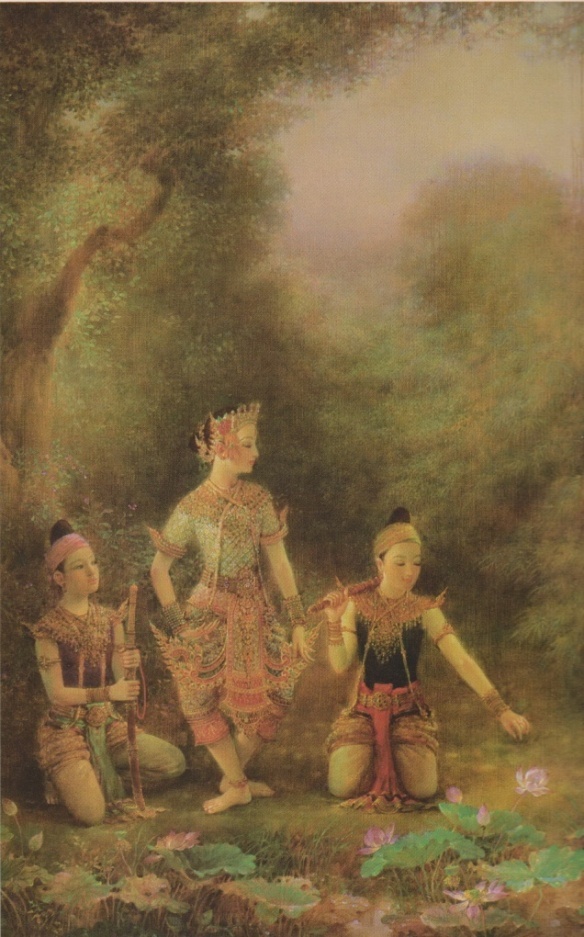 Lilit Phra Lo (ลิลิตพระลอ)                              Kaki (กากี)
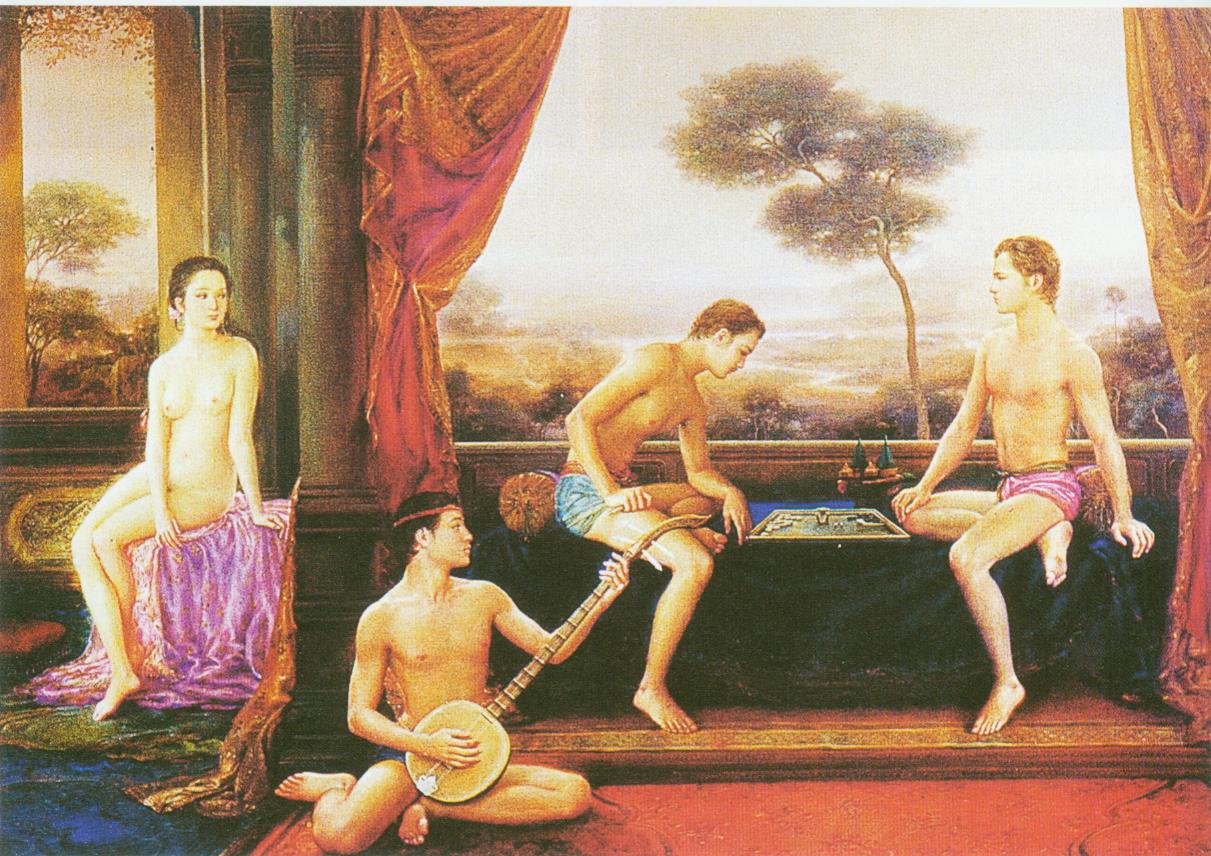 THAI LITERATURE AND VISUAL ARTS: SCULPTURE
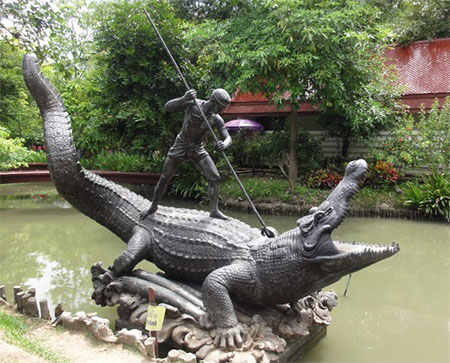 Kraithong (ไกรทอง)
THAI  LITERATURE  AND  PERFORMING  ARTS: SHADOW  PLAY
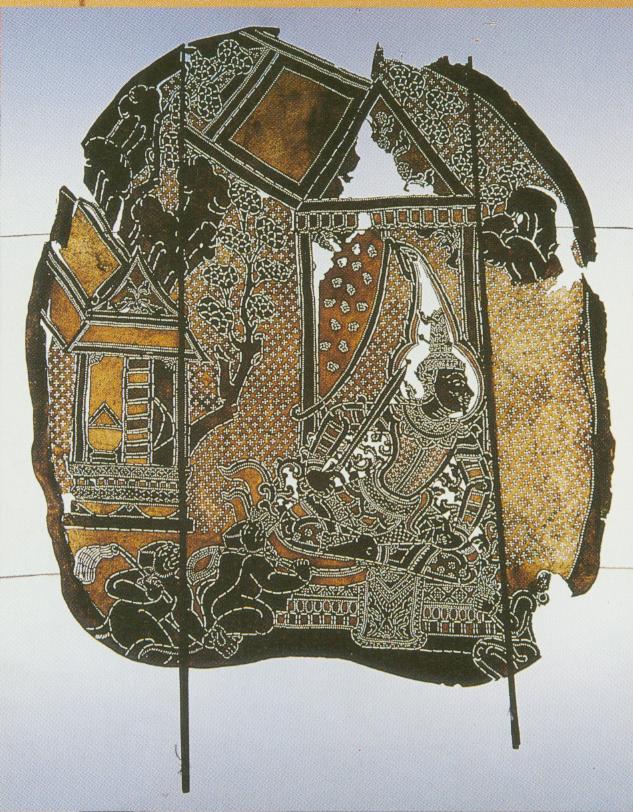 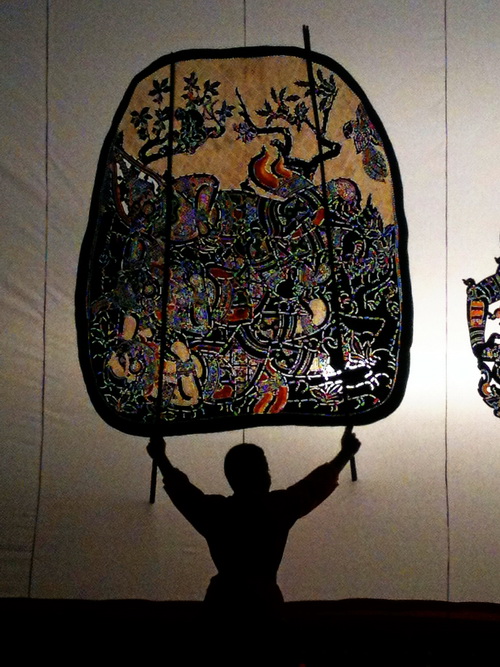 Ramakien (รามเกียรติ์)
THAI  LITERATURE  AND  PERFORMING  ARTS:   PUPPET
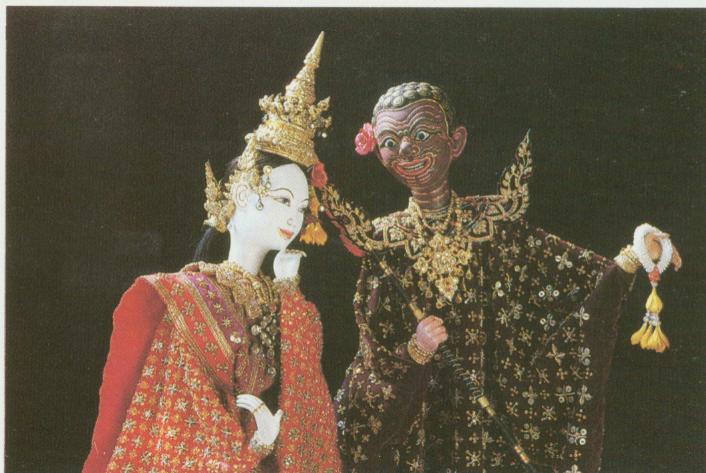 Sangthong  (สังข์ทอง)
THAI  LITERATURE  AND  PERFORMING ARTS: DANCE  DRAMA
Khon – Ramakien  (โขน – รามเกียรติ์)
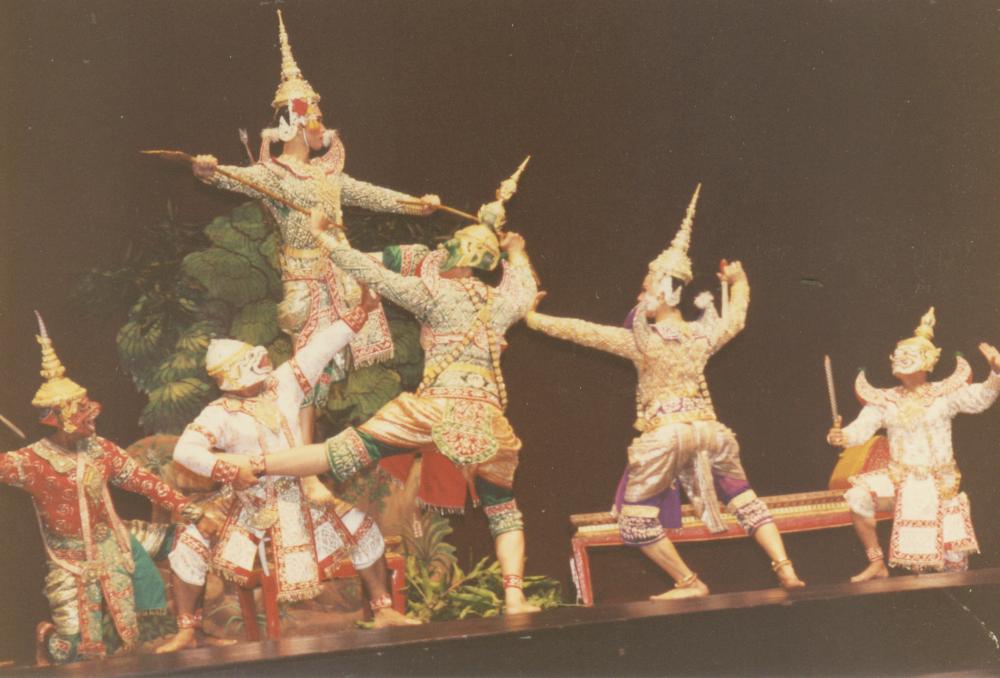 THAI  LITERATURE  AND  PERFORMING ARTS: DANCE  DRAMA
Lakon Nai, the dance drama in the royal court  






				  
				     Inao (อิเหนา)
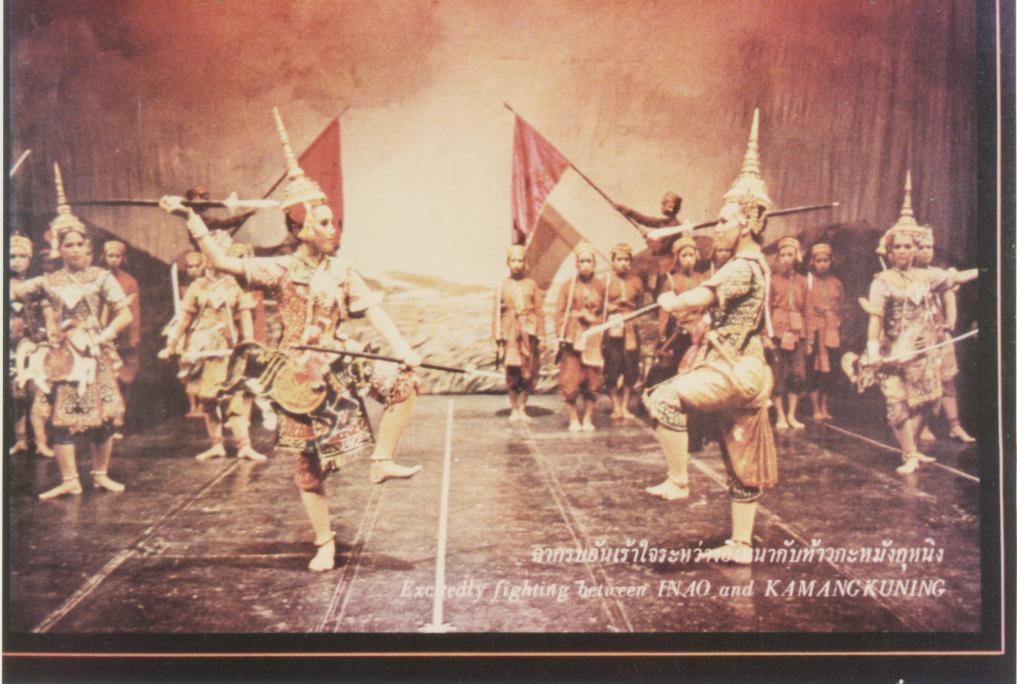 THAI  LITERATURE  AND  PERFORMING ARTS: CONTEMPORARY DANCE
Ramakien (รามเกียรติ์) -  Narai defeating Nonthok
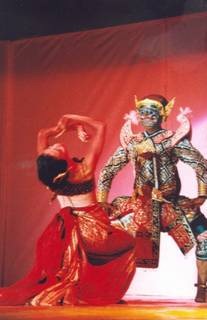 THAI LITERATURE AND PERFORMING ARTS:Khukam - คู่กรรม
THAI  LITERATURE  AND  PERFORMING  ARTS: TV Series
THAI  LITERATURE  AND  PERFORMING  ARTS: the Film
THAI LITERATURE AND PERFORMING ARTS: Musical  Play
Sawasdee